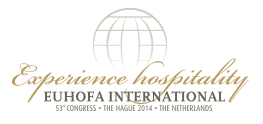 Designing hospitality experiences
November 4, 2014 
Frans Melissen, Bert Smit, Geoff Marée
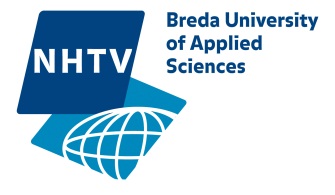 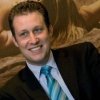 Meet: Frans
43 years, from Etten-Leur
Wife, no kids(!)
Professor Sustainable Business Models
Travels for business and leisure, loves zoos, enjoys dining out and movies
Plays golf
Doesn’t like crowds, does like to see new things, new cities, small villages, nature

“a hotel room needs to have a really comfortable bed and a practical bathroom (separate!)”
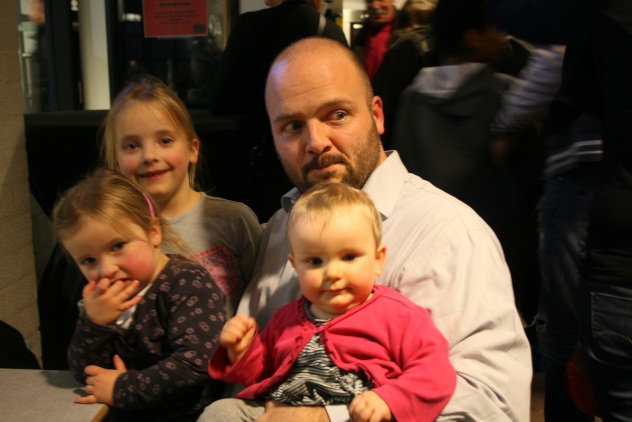 Meet: Bert
37 years, from the tiny village of Galder
Wife and four daughters(!)
Researching and Lecturing Service Design
Stays in hotels on business trips, goes to campsites with his family during holidays, loves the creativity of city entrepreneurs and design of zoos and themeparks 
Fanatic bread and pastry baker

“a hotel should breathe the atmosphere of its surroundings, so that I know where I am when I wake up in the morning”
Meet: Geoff
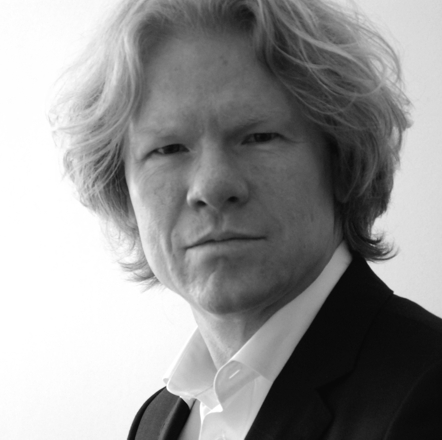 52 years, from Breda
Wife, no kids
Lecturing and training Innovation, Imagineering, Design and Creativity in Hospitality
Travels for business and leisure, loves the fun of city-dynamics and the serenity of nature
Plays the drums in a band
Goes for new experiences, looks for inspiration and new trends

“a hotel is magic; it’s very intimate, but only for a short while”
Warmer upper





Take three minutes to share with your neighbour:

Your best and your worst hospitality experience

Summarize in two key-words:  +  and  -   !
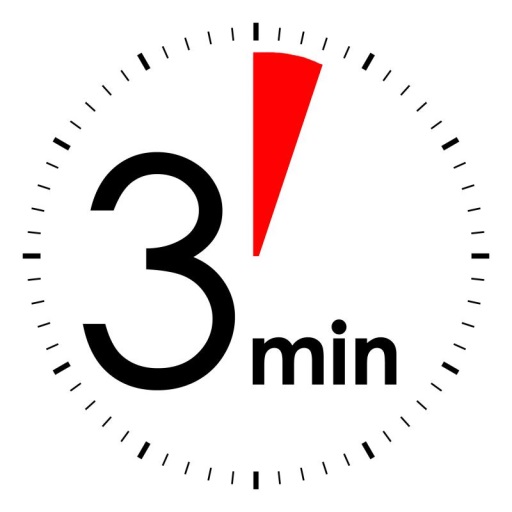 Telepathy…..
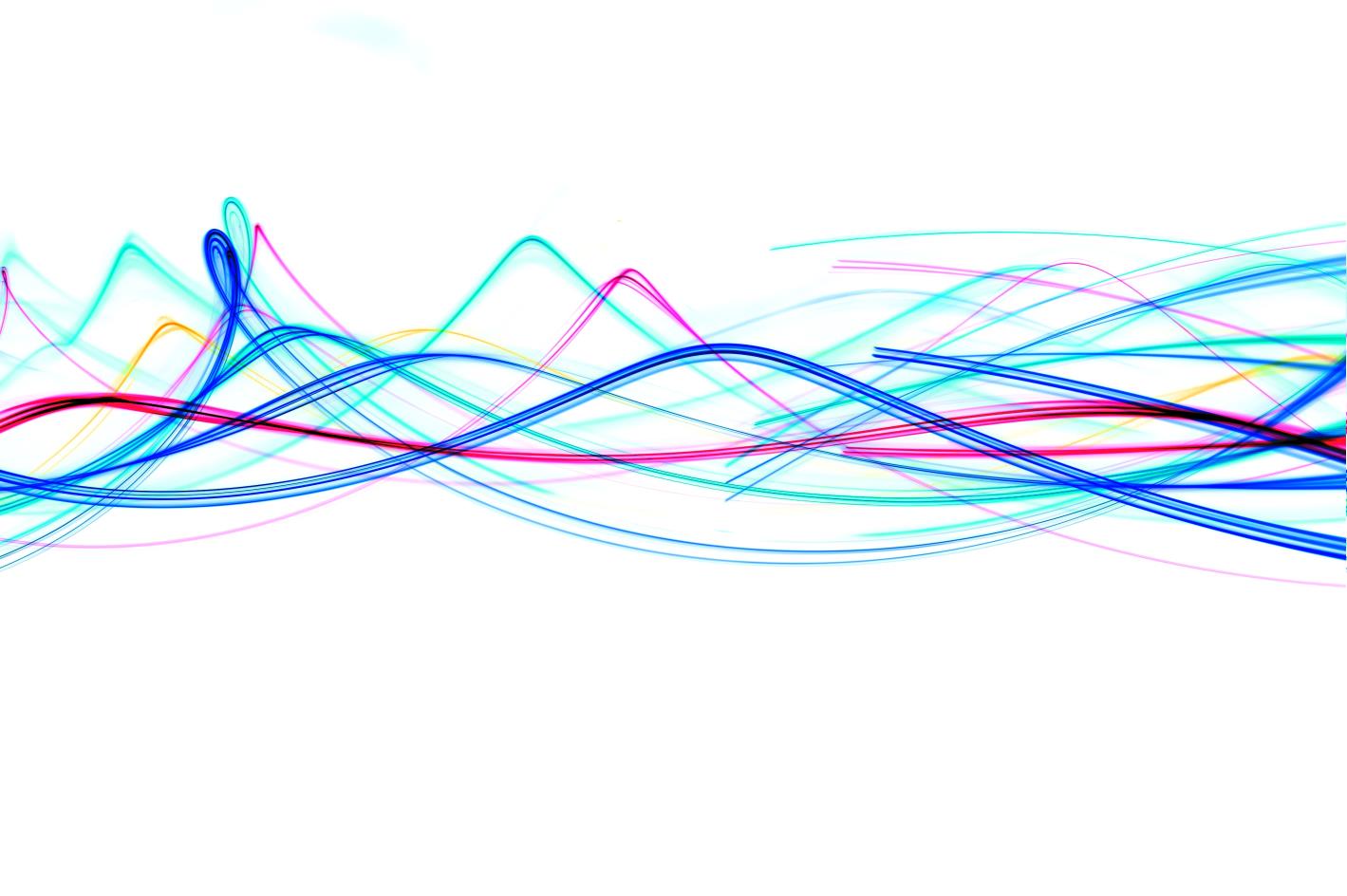 Negative:
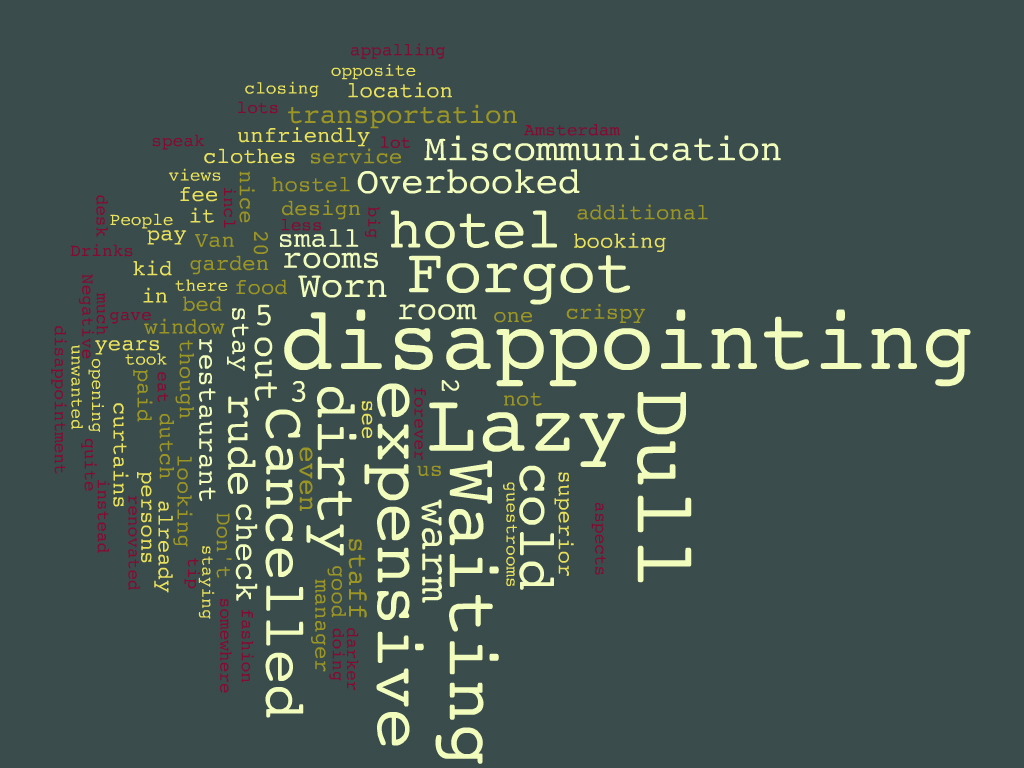 Positive:
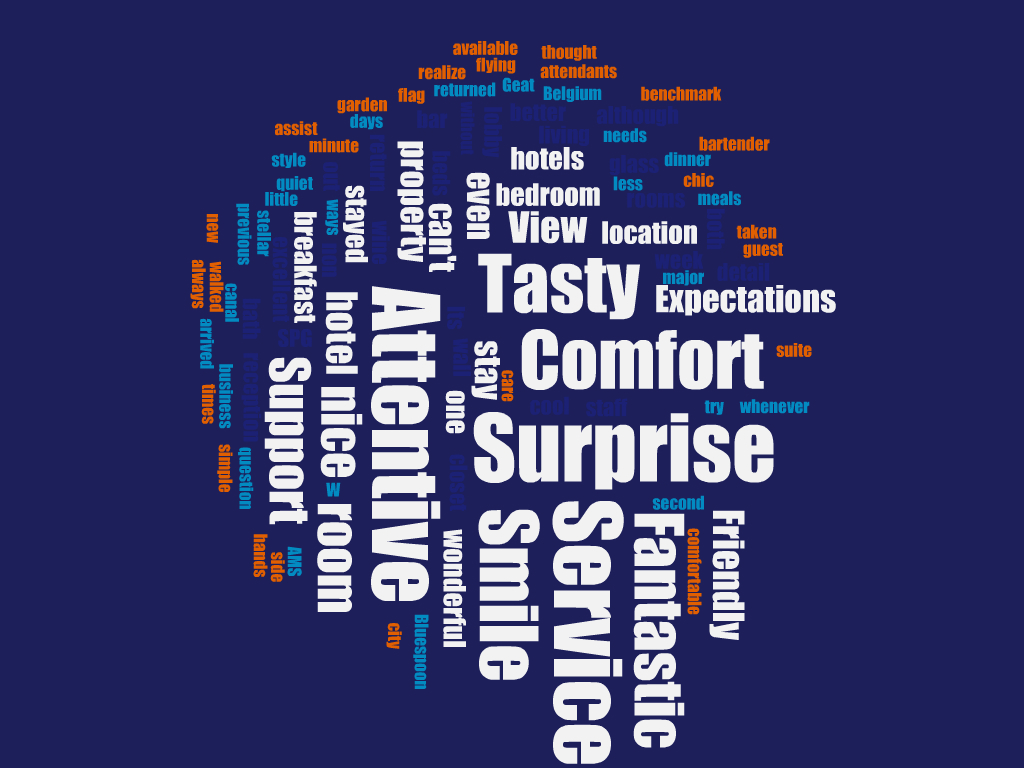 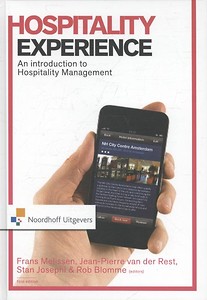 What to expect



We are going to address the following:
The structure of the design process
The tools and instruments of the design process
The creative approach of the design process

You are invited to experience:
1, 2 and 3
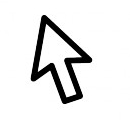 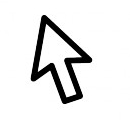 The structure
of the design process
Structure of the Design Process
Designing Hospitality Experiences starts with...
... the guest(s) you want to attract!
... their needs and wishes! 

The Design Process cannot start without clarity about who you want to experience the hospitality experience(s) you are designing!
Structure of the Design Process
Understand your target group(s) and how they will experience your offer...
Personal context
experiences are context dependent
Personal context

Why are they there?
What goals do they have?
What is the purpose of your service for them?
Structure of the Design Process
Understand your target group(s) and how they will experience your offer...
Social
context
experiences are context dependent
Social context

Who is with them?
Who is serving them?
Who else is there?
Structure of the Design Process
Understand your target group(s) and how they will experience your offer...
Physical context
experiences are context dependent
Physical context

Objects, layout, appearance, house/brand style
Structure of the Design Process
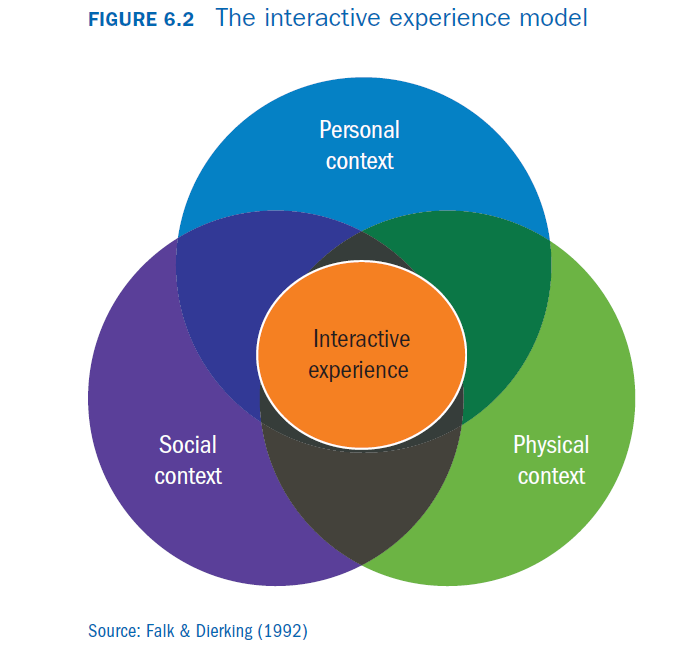 The combination of the personal, social and physical context create a specific experience
Structure of the Design Process
As a hospitality company you decide which type(s) of experiences you want to offer to which type(s) of guests!
This choice is the first step in the design process: deciding on your value proposition!
This value proposition describes the overall hospitality experience that you are offering to guests based on your values/brand.
Structure of the Design Process
This hospitality experience consists of multiple interactive experiences to create a specific customer journey:
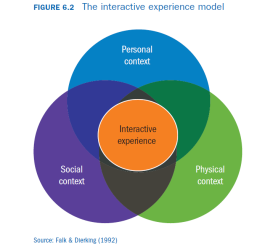 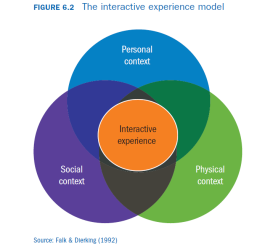 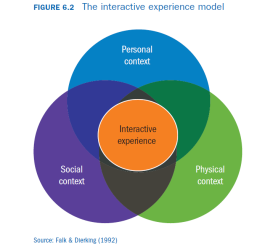 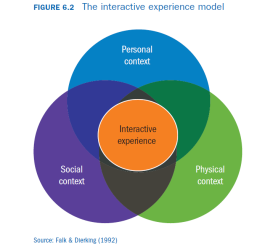 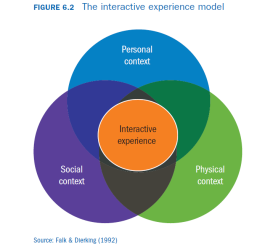 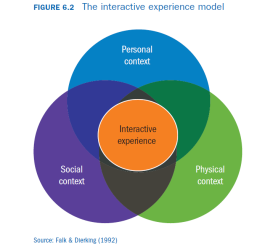 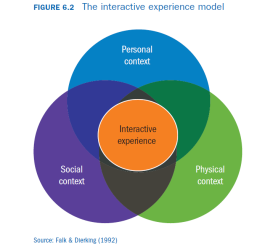 time
Interactive experience = Touchpoint
Structure of the Design Process
Mapping all the interactive experiences or touch points that need to be created is the second step in the design process
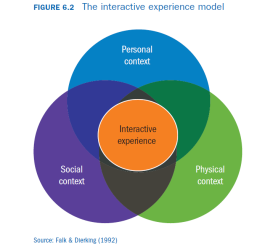 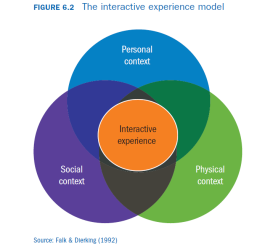 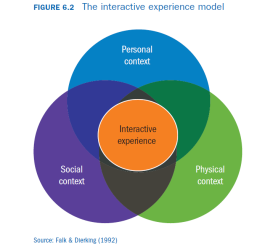 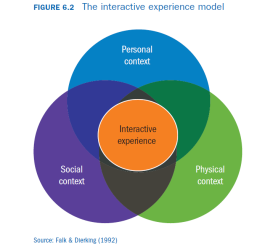 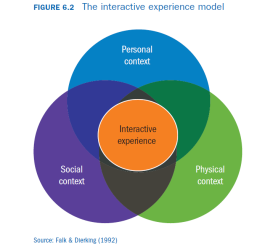 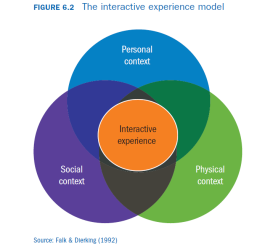 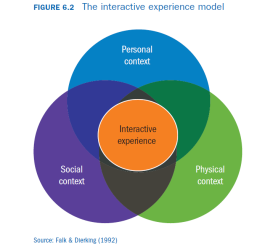 time
Check-in
Relaxing in hotel room
Guest having breakfast
Structure of the Design Process
The third step in the design process zooms in on the individual touchpoints: what are the possibilities for shaping them!
Creating specific social contexts through interaction with our staff (and other guests)
Creating specific 
physical contexts
(lobby, hotel room, restaurant, etc.)
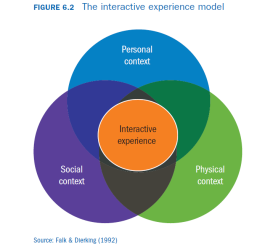 Structure of the Design Process
The fourth step in the design process provides an overview of all possibilities for all touchpoints!
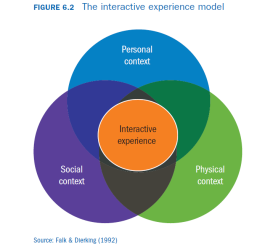 1
2
3
1
2
3
Fully
automated
Modern
Fully staffed
Elegant
Check-in process
Check-in



Hotel room



Restaurant




Gym
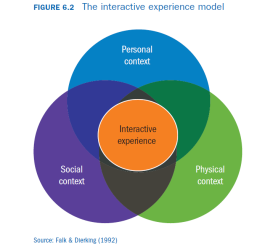 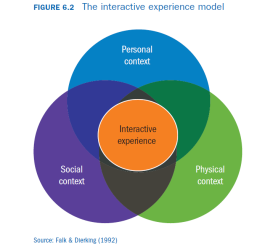 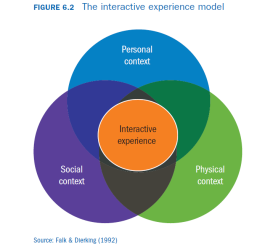 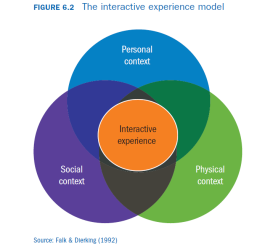 1
1
1
1
2
2
2
2
3
3
3
3
1
1
1
1
2
2
2
2
3
3
3
3
Structure of the Design Process
The fifth step in the design process generates design alternatives by selecting options per touchpoint!
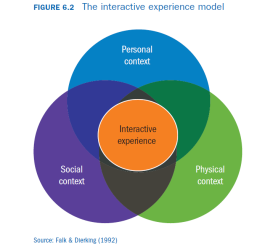 1
2
3
1
2
3
Fully
automated
Modern
Fully staffed
Elegant
Check-in process
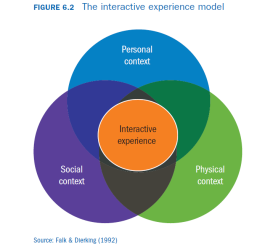 1
2
3
1
2
3
Check-in



Hotel room



Restaurant




Gym
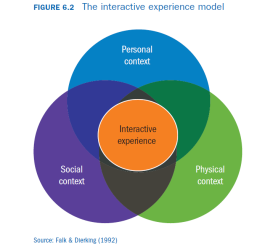 1
2
3
1
2
3
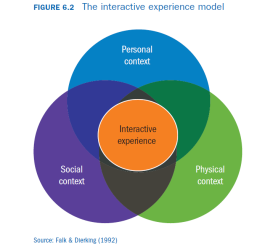 1
2
3
1
2
3
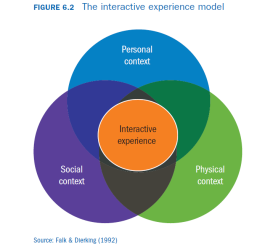 1
2
3
1
2
3
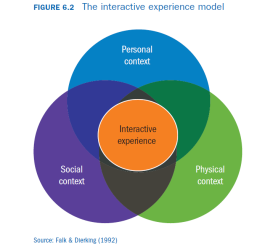 1
2
3
1
2
3
Check-in



Hotel room



Restaurant




Gym
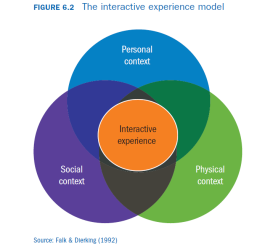 1
2
3
1
2
3
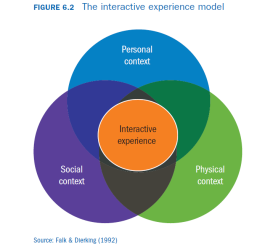 1
2
3
1
2
3
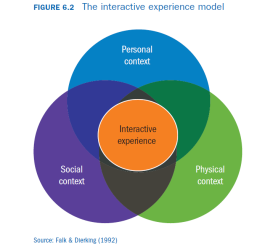 1
2
3
1
2
3
Structure of the Design Process
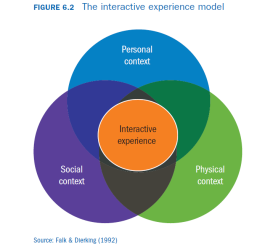 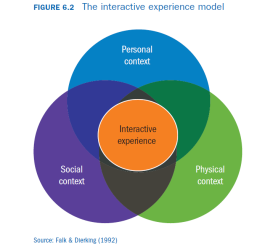 1
1
2
2
3
3
1
1
2
2
3
3
The sixth step in the design process a choice is made for the best design alternative!
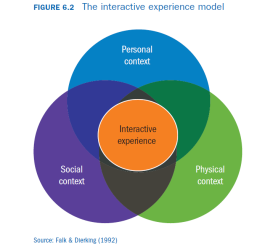 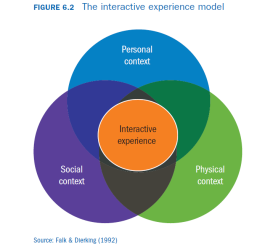 1
1
2
2
3
3
1
1
2
2
3
3
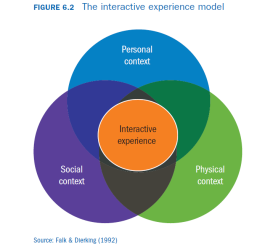 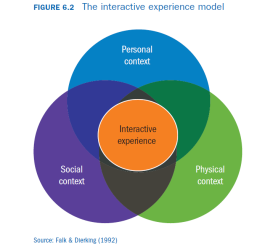 1
1
2
2
3
3
1
1
2
2
3
3
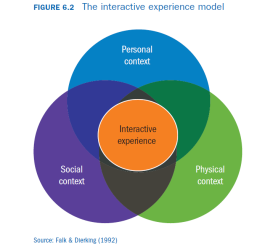 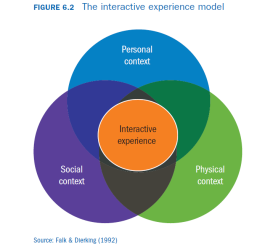 1
1
2
2
3
3
1
1
2
2
3
3
Structure of the Design Process
The seventh and final step in the design process is to work out all details of the ultimate design!
Using a theatre analogy: you finalize the full script, including all scenes, instructions for all ‘actors’, decor and props, that together shape the customer journey that creates the hospitality experience you are offering.
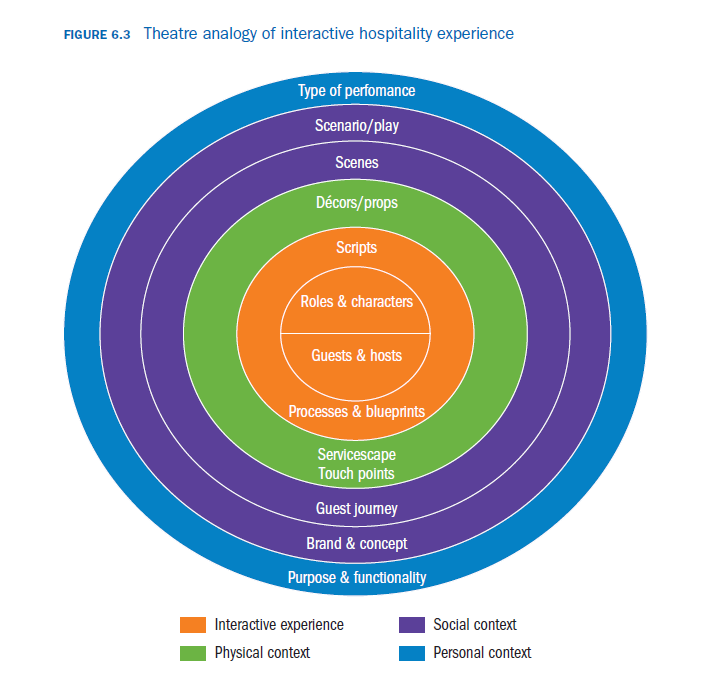 the design process:
seven steps
The tools and instruments
of the design process
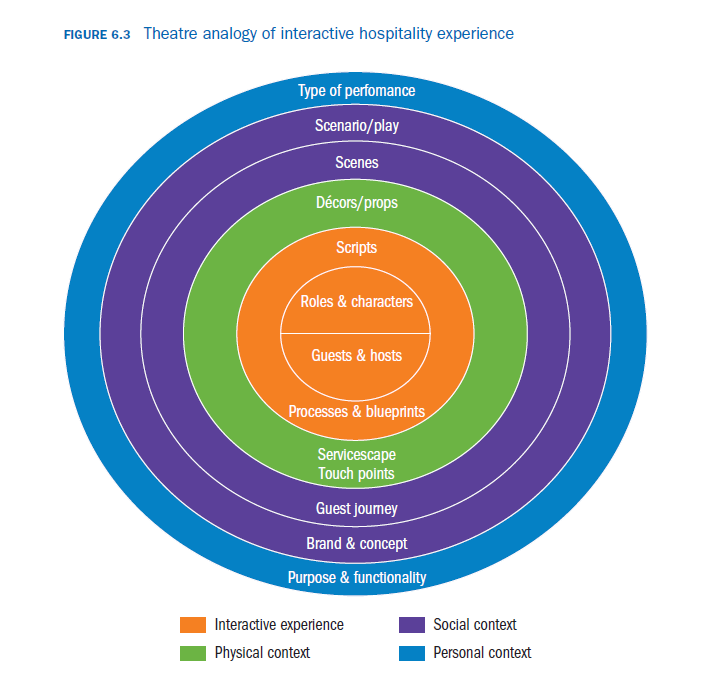 personas
Morphological chart
Brand prism
Guest journey mapping
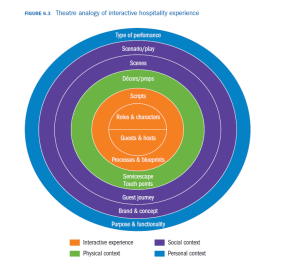 Using Personas as a starting point
Inspiration driven persona : prototype
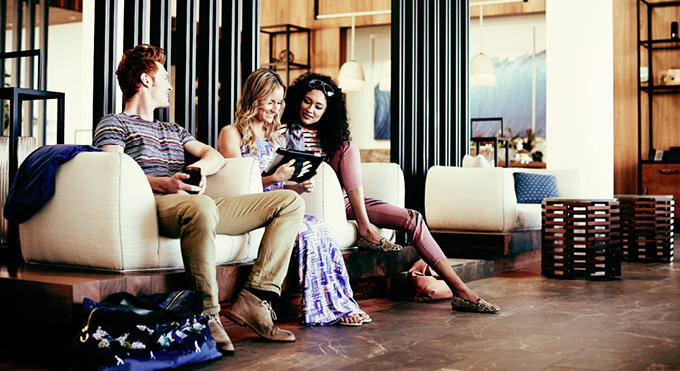 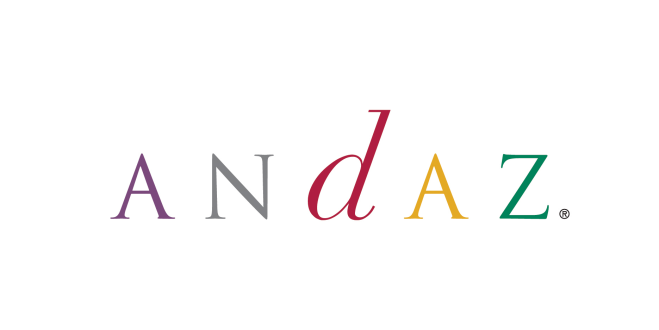 Personas
Trigger empathy
Improves R&D
Improves internal communication
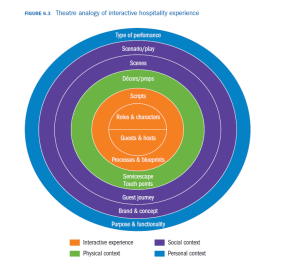 Persona
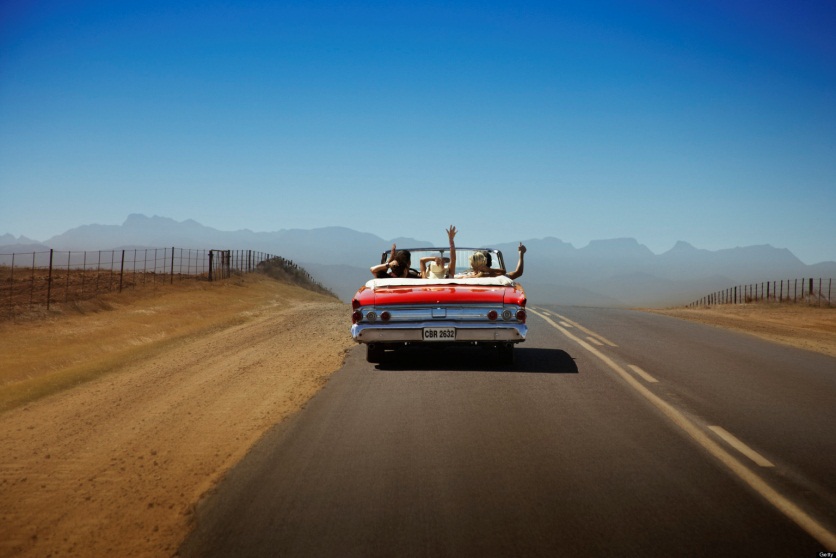 Data-driven persona : archetype


The Carefree Spirit
You don't like to be tied down 
You like freedom to stay longer or head out 
Having it all figured out before you go on vacation is not you. 
You like to live in the moment and absorb your surroundings. 
You travel best with one or two others that share your spirit and personality. 
Group travel or trips with set itineraries may frustrate you.
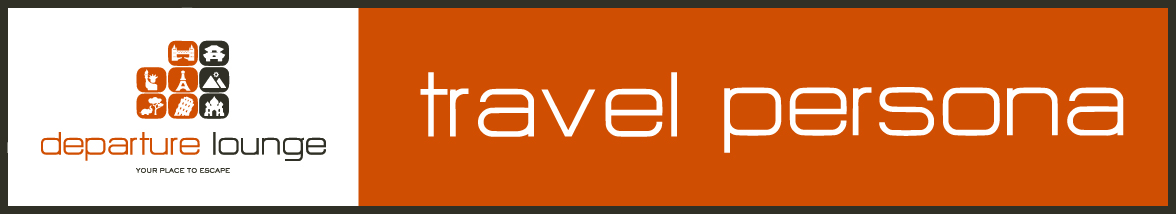 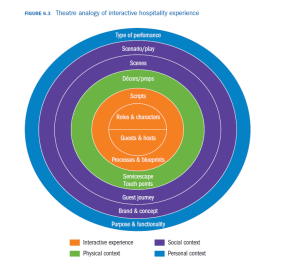 Concept / Brand
Who are you, what is your identity?
How will you be recognized by your guests?
What are your values?
Who do you want to be for your guest? 
Who is your ideal guest?
What should your brand say about your guests?
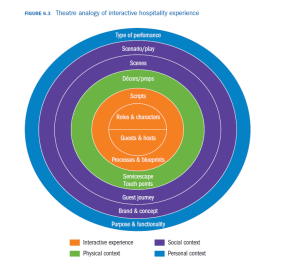 Concept / Brand
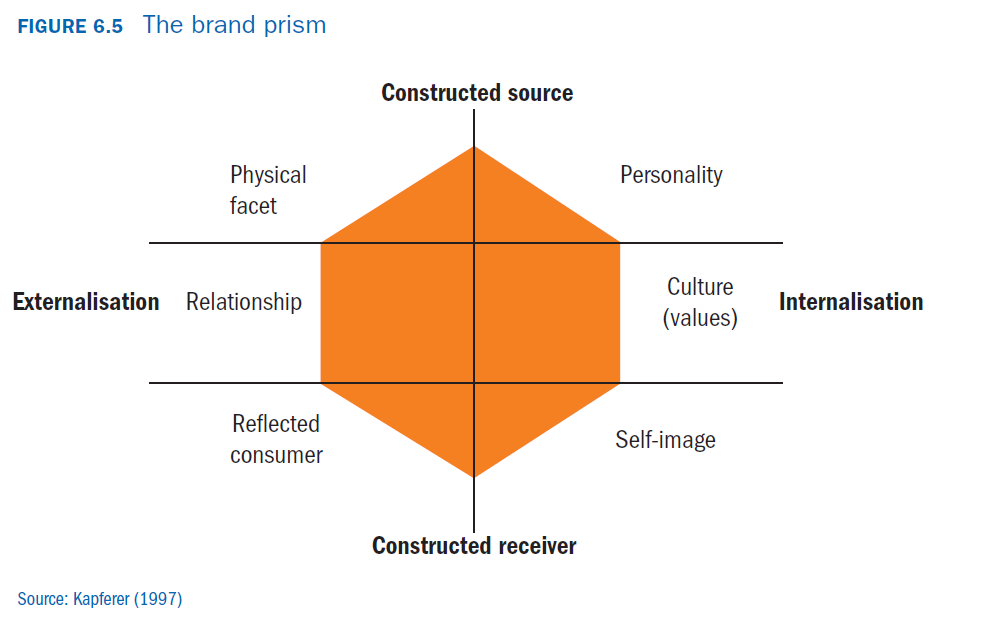 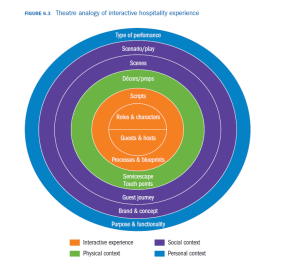 physique
Personality
Luxury hotels, 
top locations, unique 
Design, black & white
Luxury, prestige 
Perfection, excellence
Relationship mode
Culture
International, adapting
to local markets
Direct, friendly
personal
Customer 
reflected image
Self-image
When I travel my
expectations should
always be exceeded
successful business 
travelers,
luxurious holidays
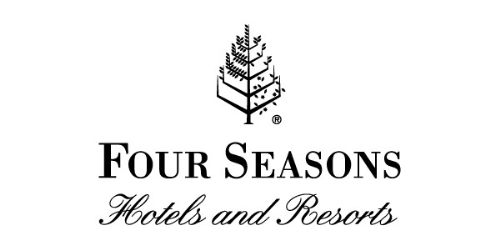 customer journey mapping
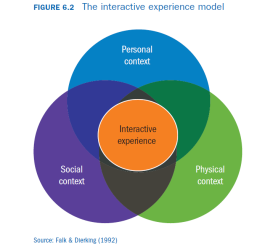 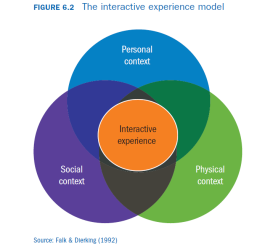 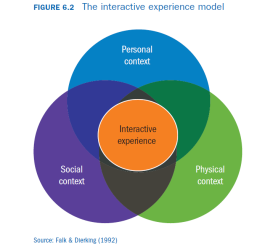 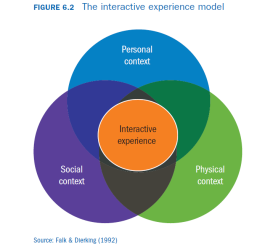 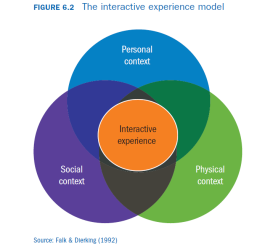 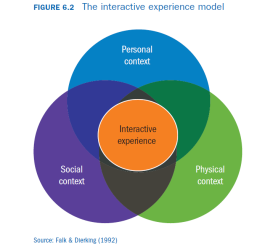 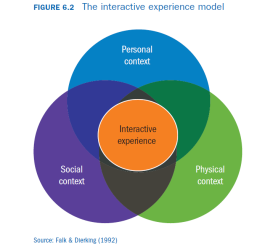 time
After
Pre
During
Touchpoint
Patterns in customer journeys
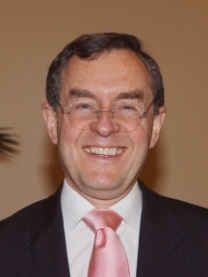 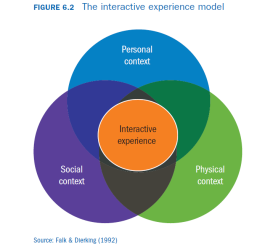 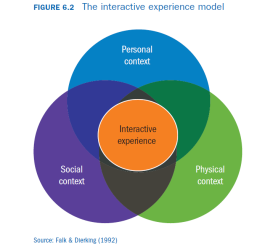 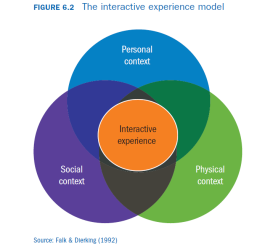 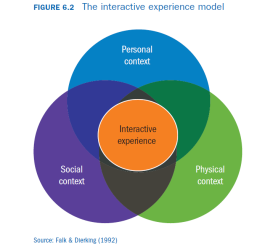 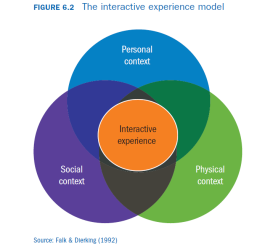 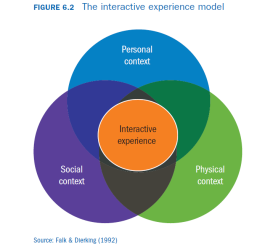 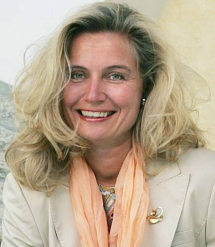 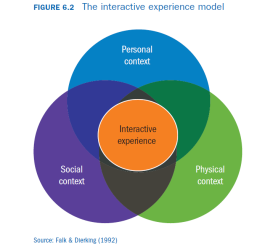 Touchpoints outside the hotel
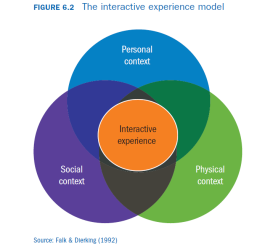 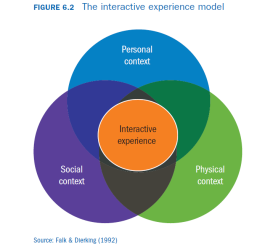 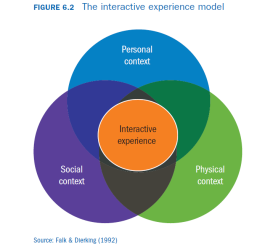 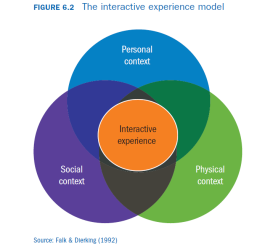 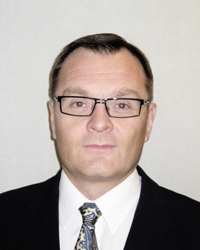 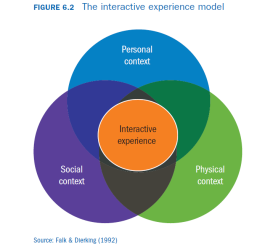 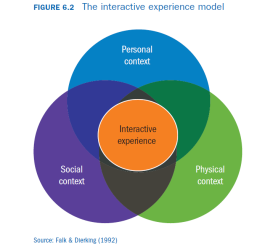 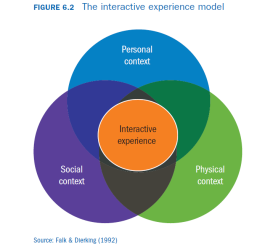 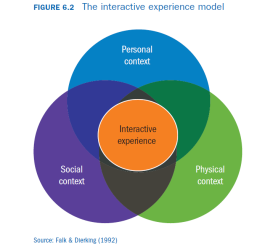 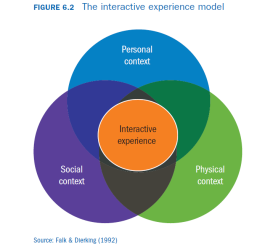 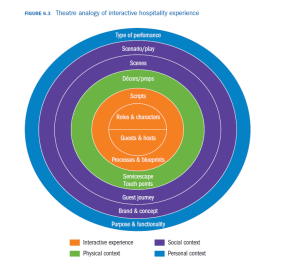 Morphological chart
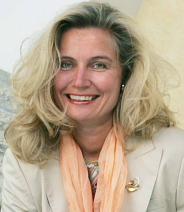 1
2
3
1
2
3
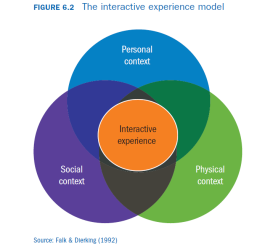 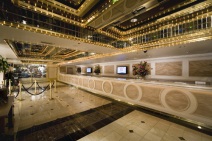 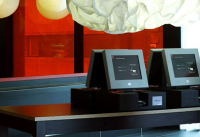 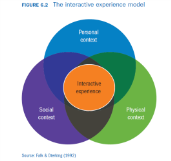 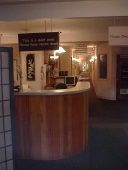 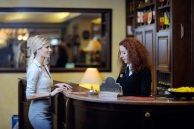 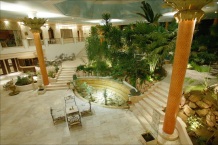 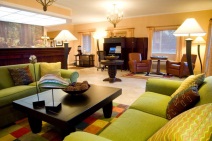 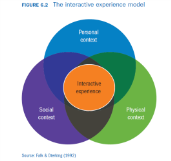 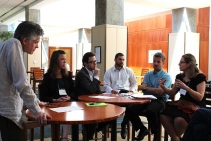 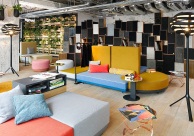 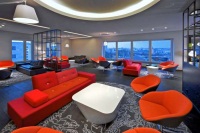 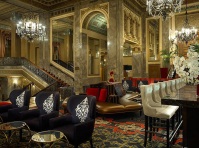 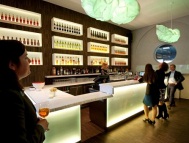 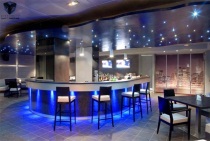 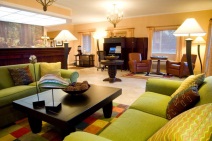 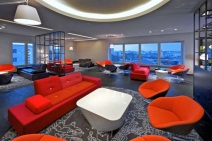 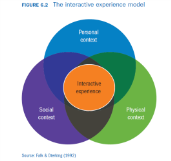 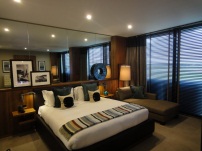 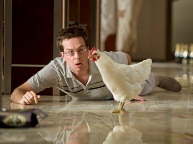 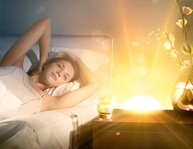 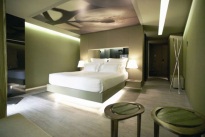 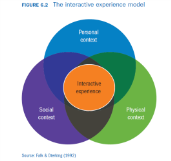 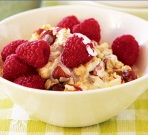 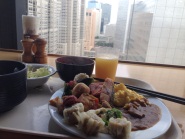 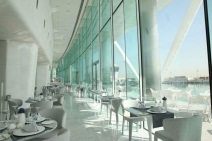 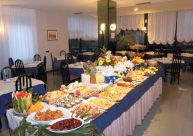 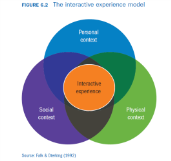 The creative approach 
of the design process
Based on: Componential model of Creativity, Amabile, 1995
information
implementation
inspiration
imagination
process
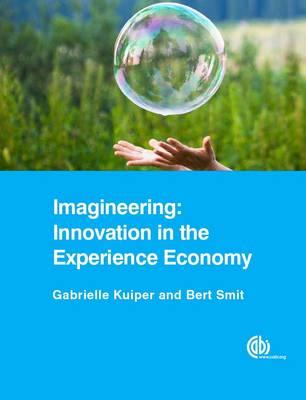 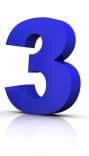 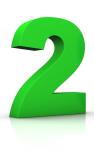 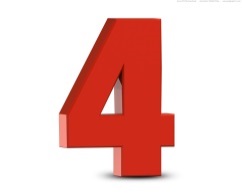 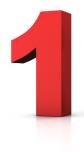 drivers
YOU
ENGINEERING
IMAGINATION
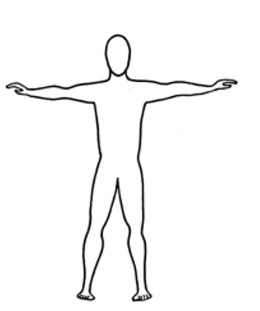 selecting
generating
T-shaped
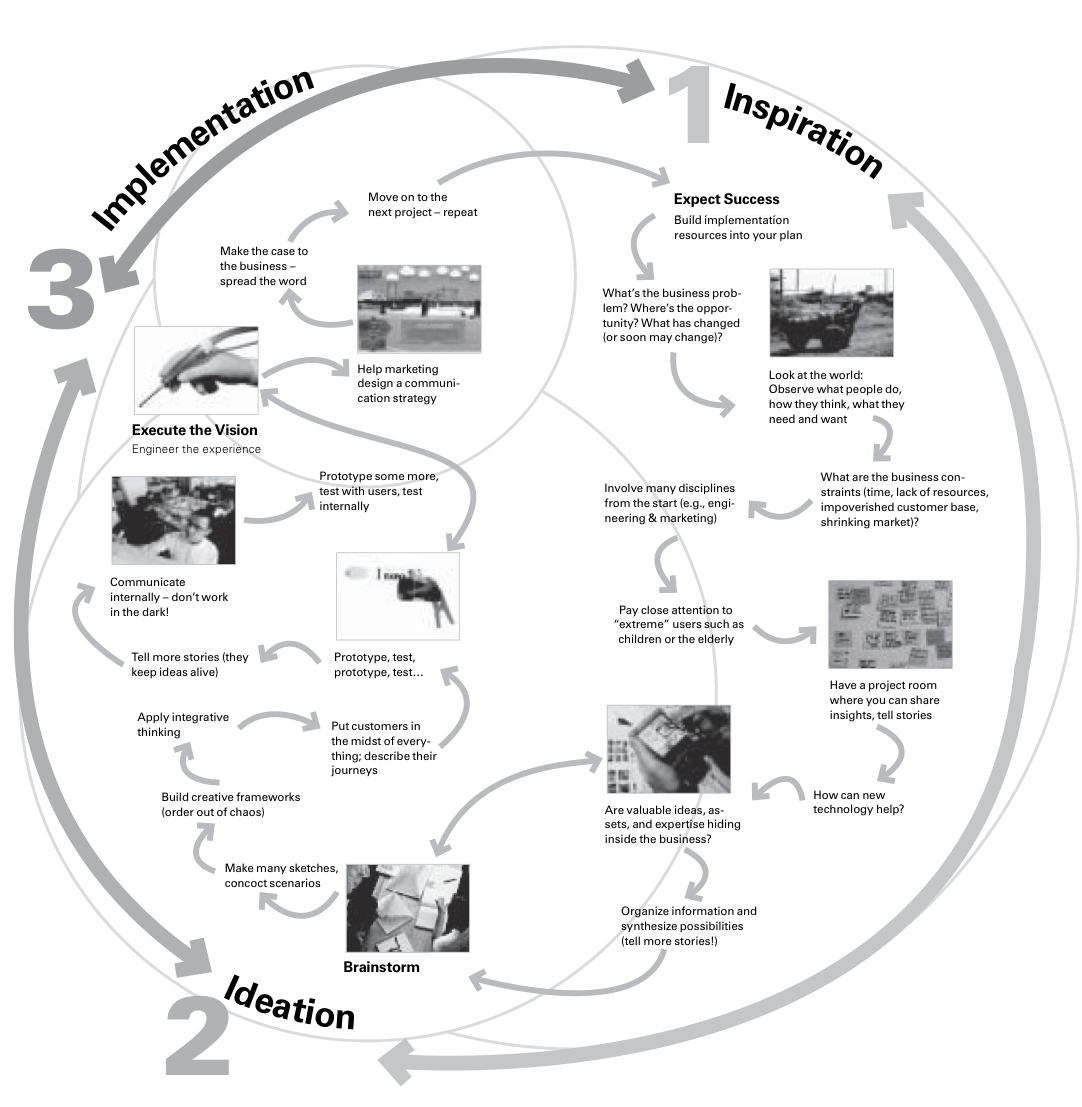 Design process, Brown, 2008
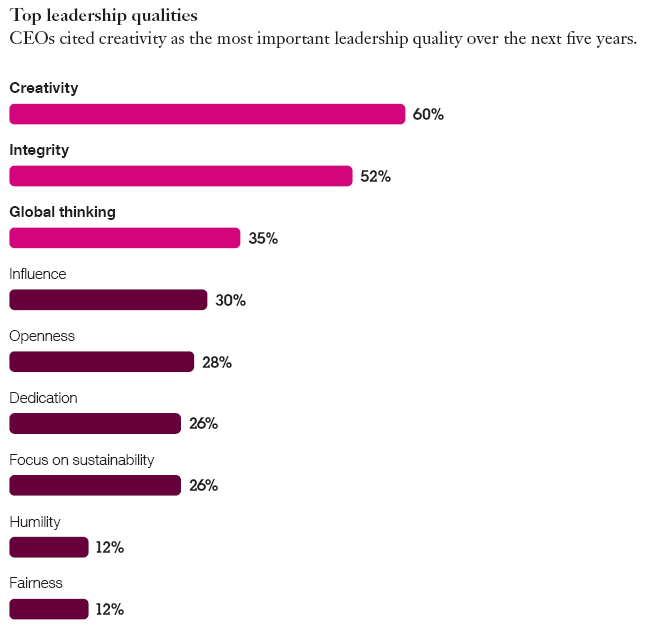 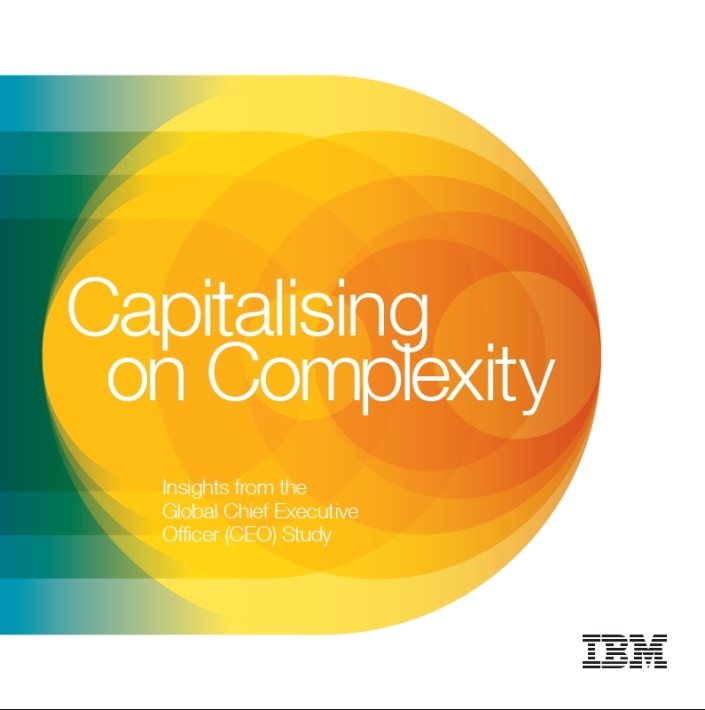 André Geim, IG-Nobel Prize 2000
the flying frog	  Nijmegen
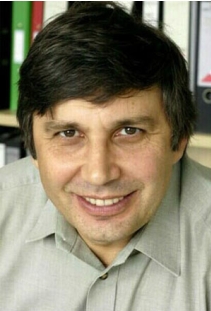 André Geim, Nobel Prize 2010
Graphene…                 Manchester
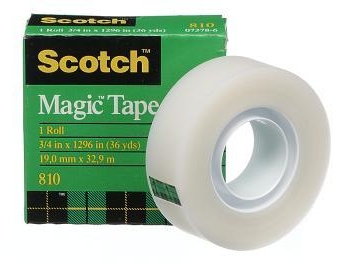 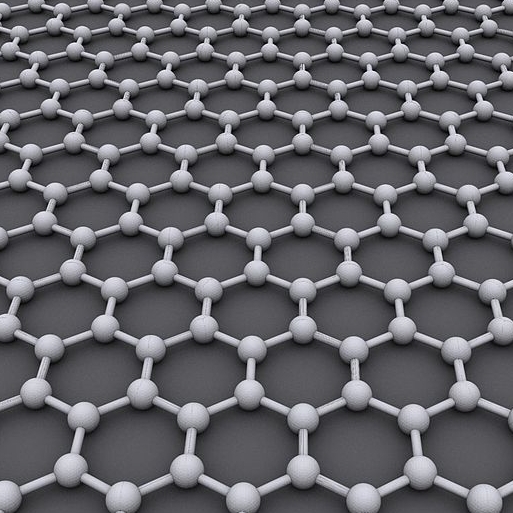 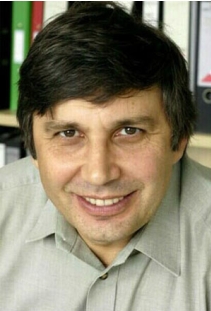 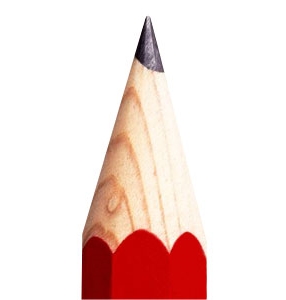 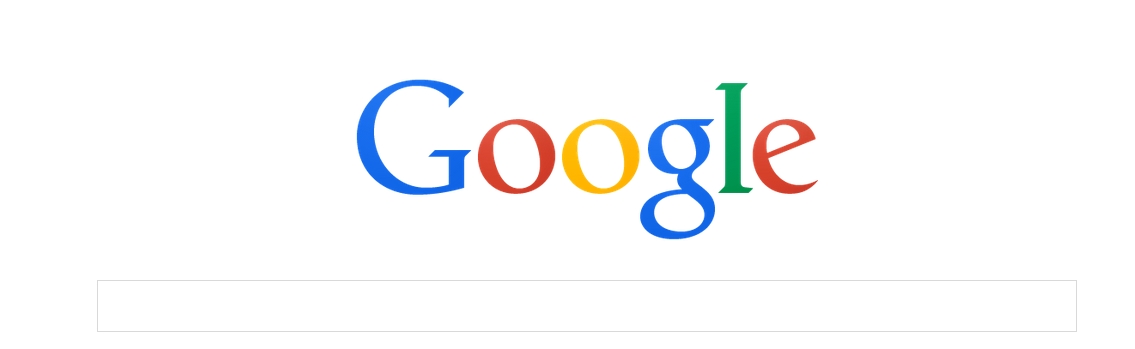 time
l
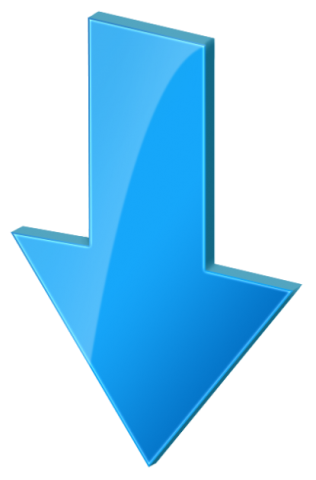 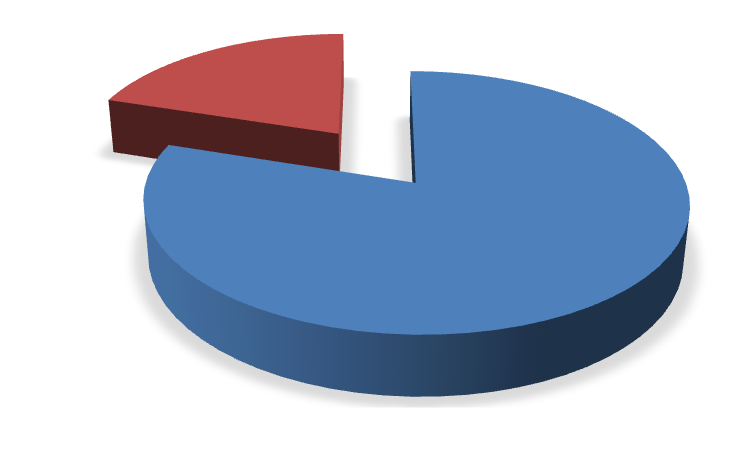 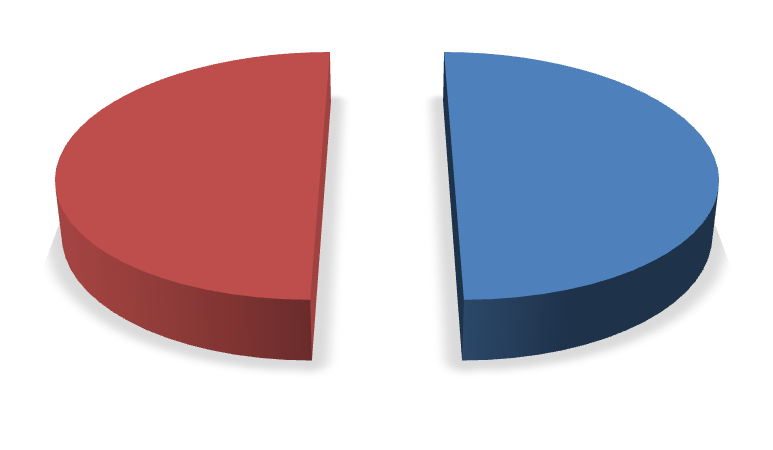 20% Play
50% Profit
4  straight, connected lines
Ways to get to the future	..successfully
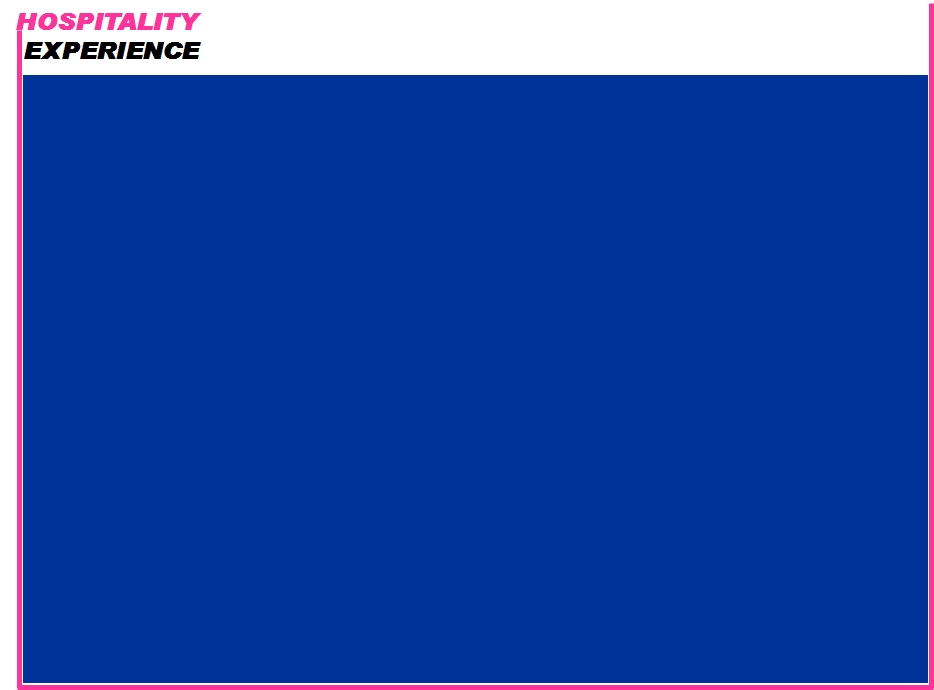 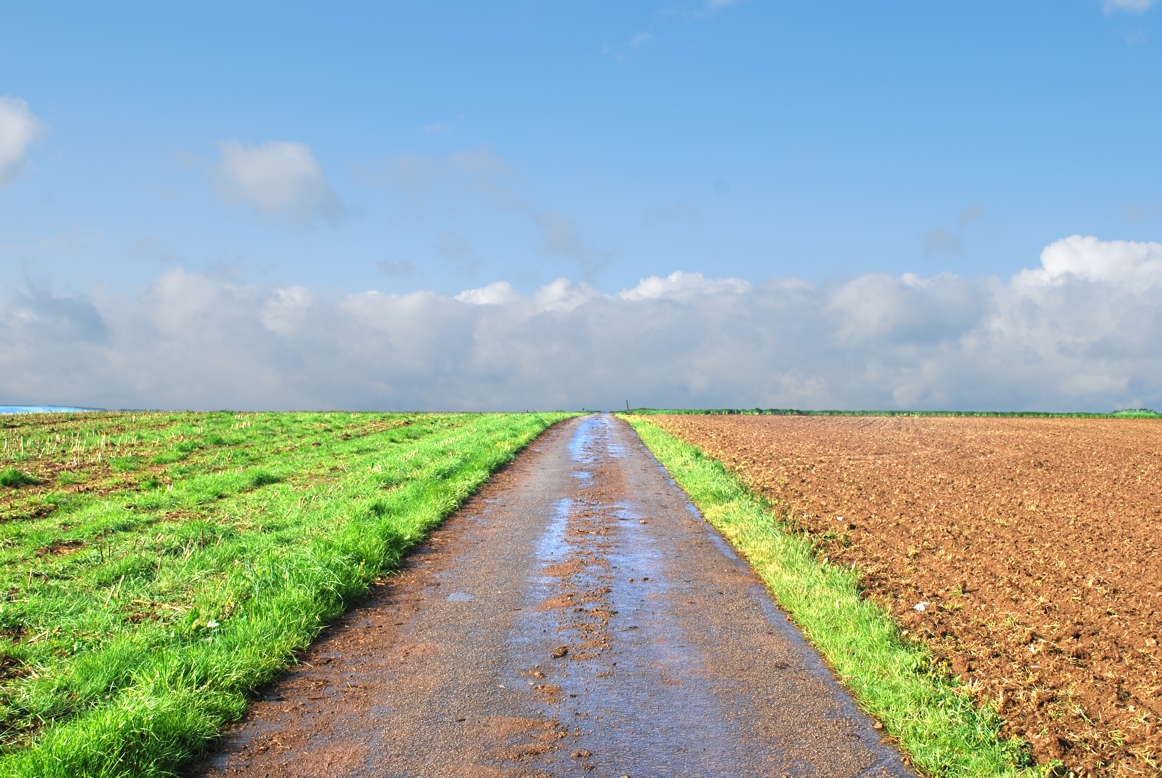 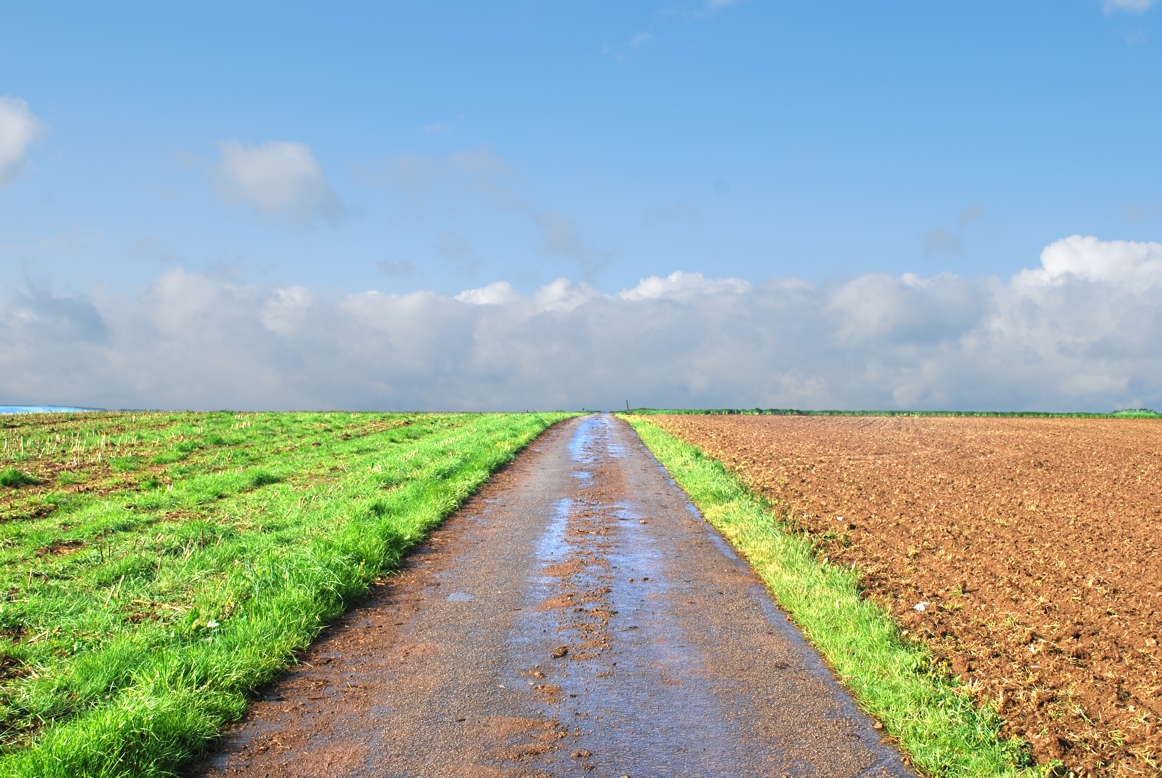 Ways to get to the future	..successfully
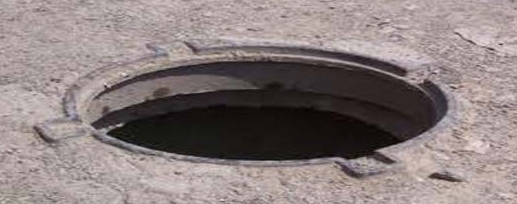 New rules, new game
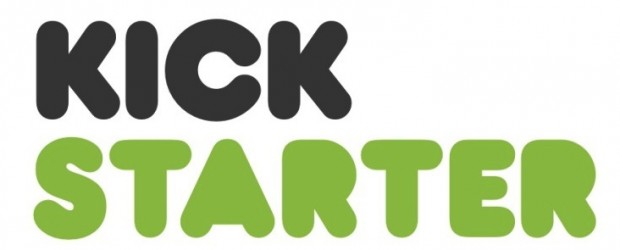 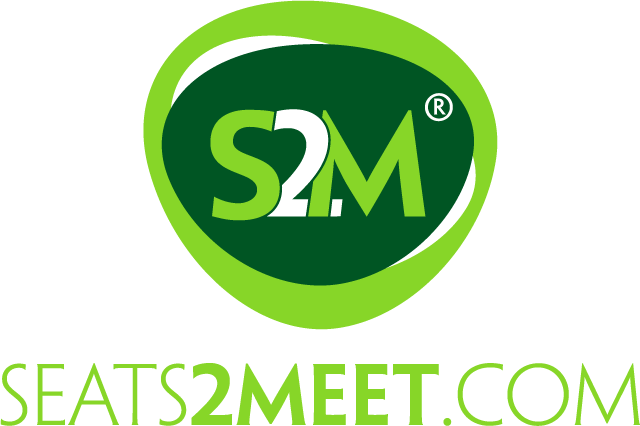 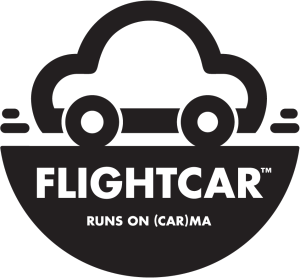 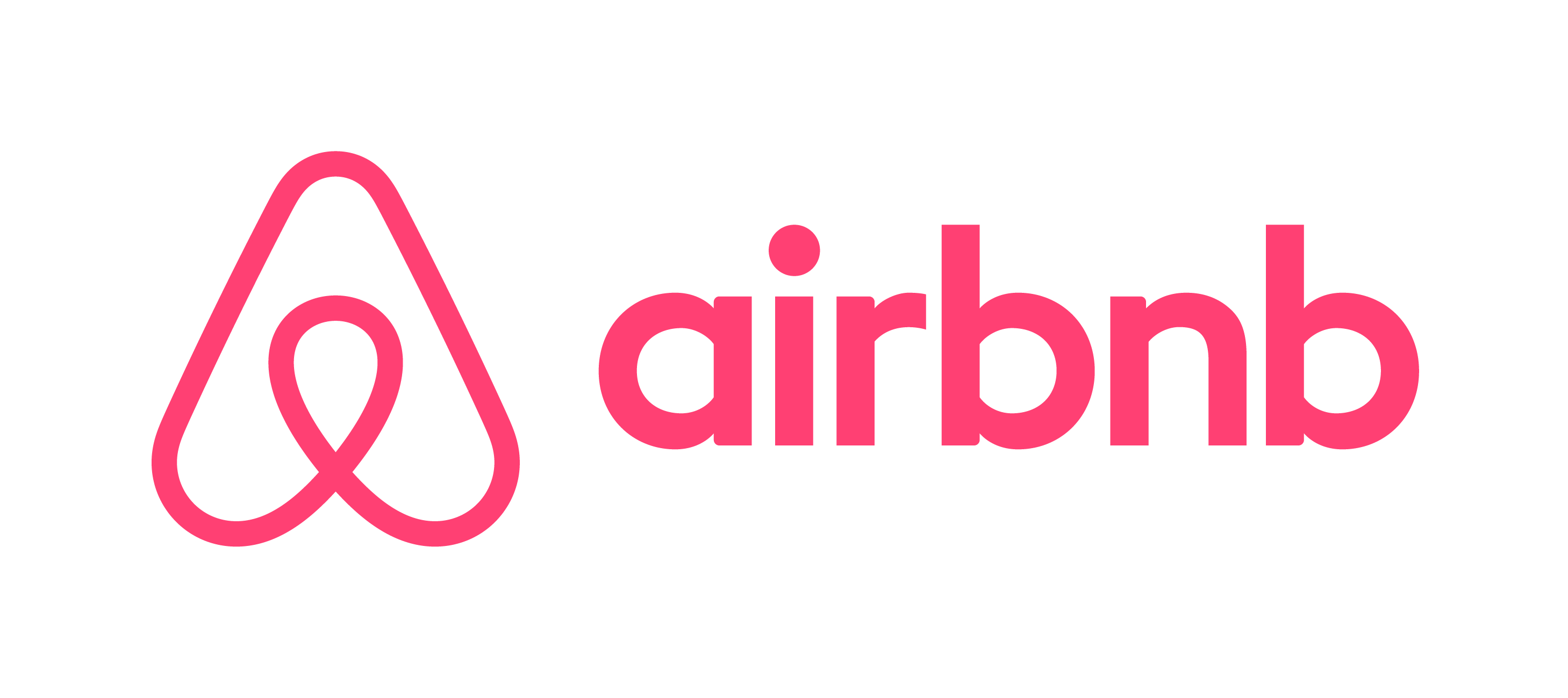 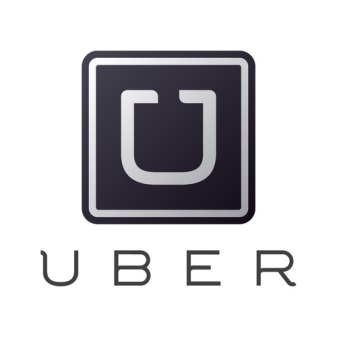 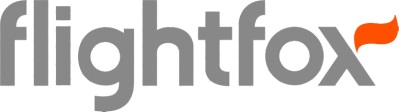 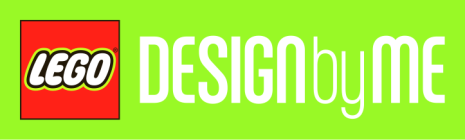 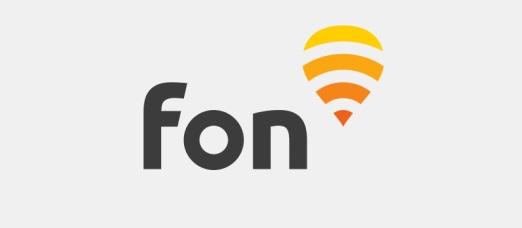 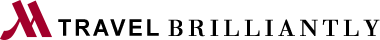 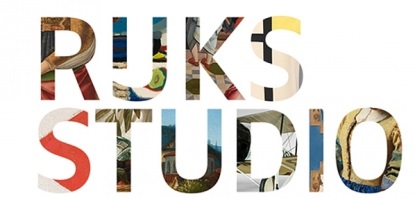 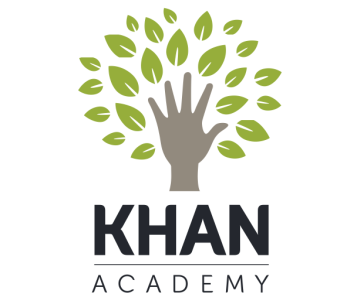 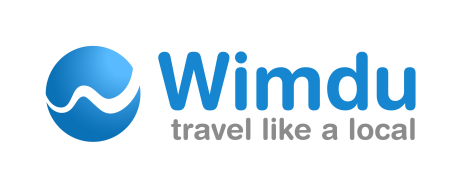 3 straight, connected lines
The candle problem (Duncker, 1945)
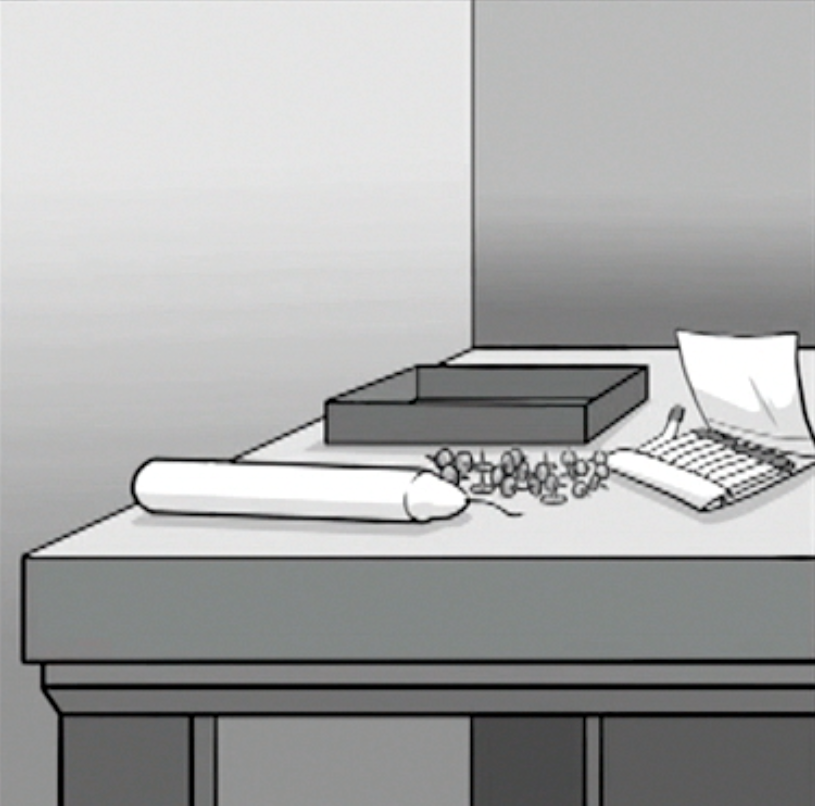 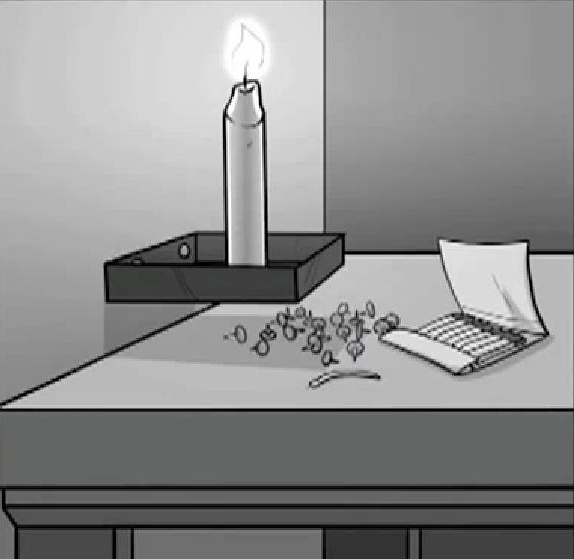 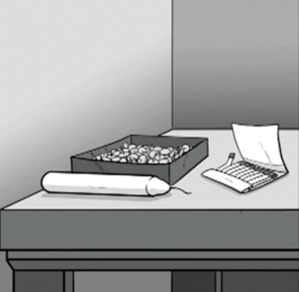 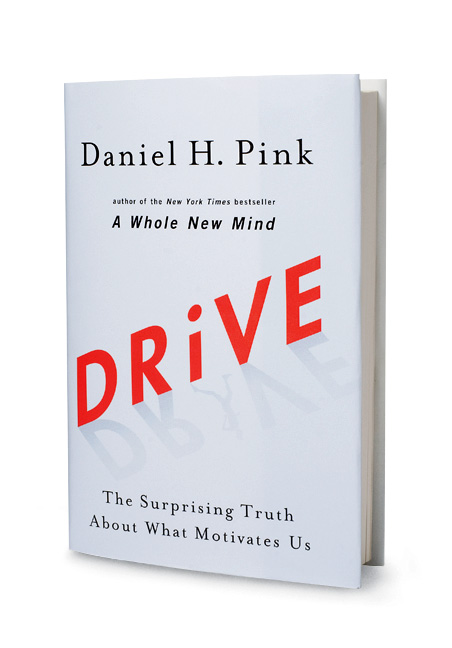 Essential for creativity:

1. Open challenges
2. Explorative behavior
3. Reward is in the process
1976: Market leader in films and cameras (90%)1989: first digital camera2004: only 17% of camera market

2012: close to bankruptcy

2013: selling 
$ 500,000,000.- of patents

2014: focus on disruptive technology
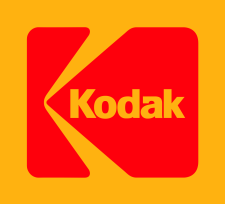 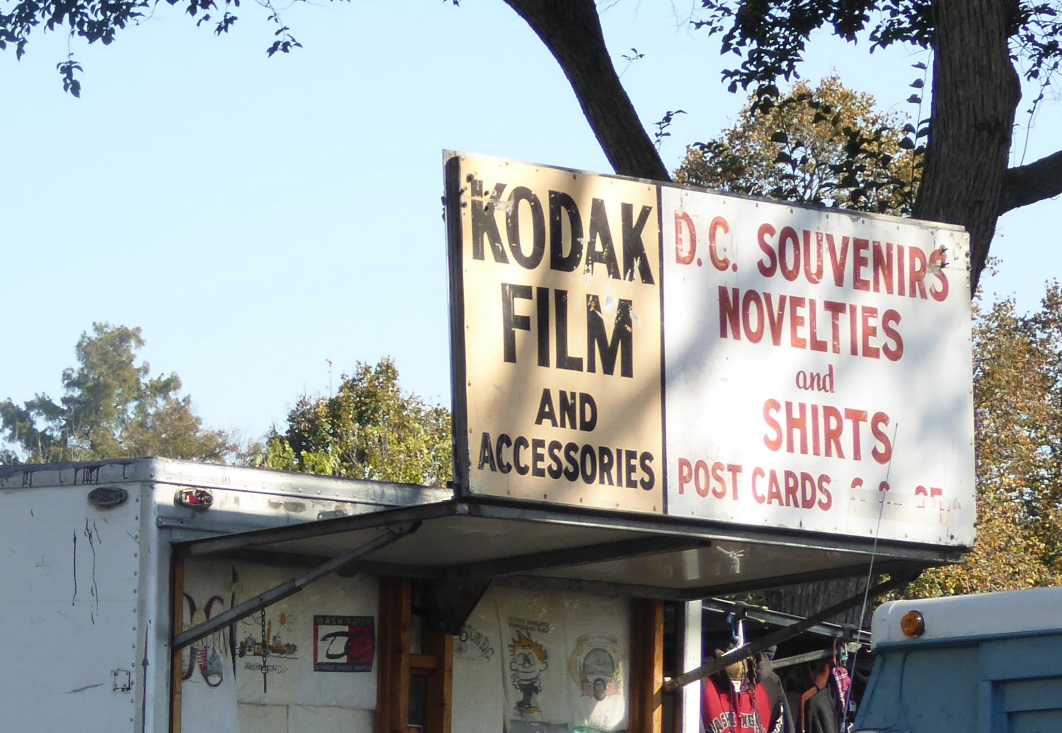 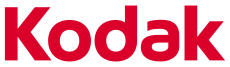 Continuous β-status
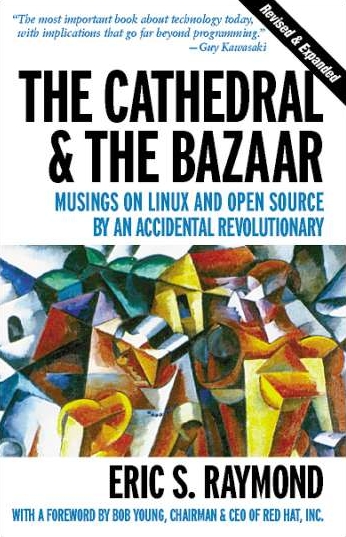 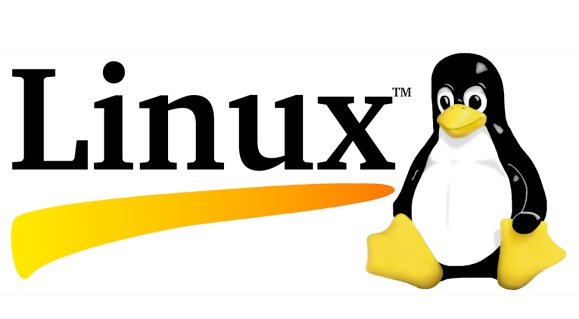 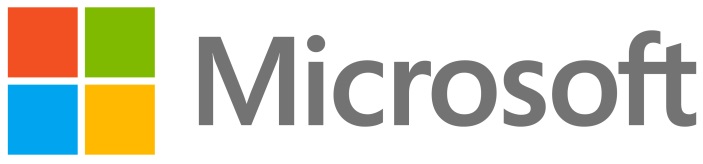 Headquarters?
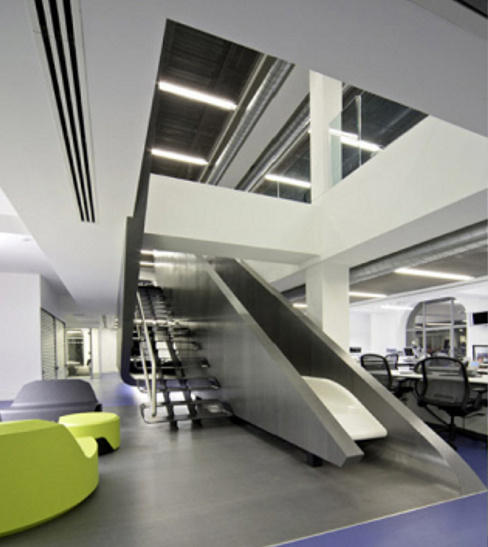 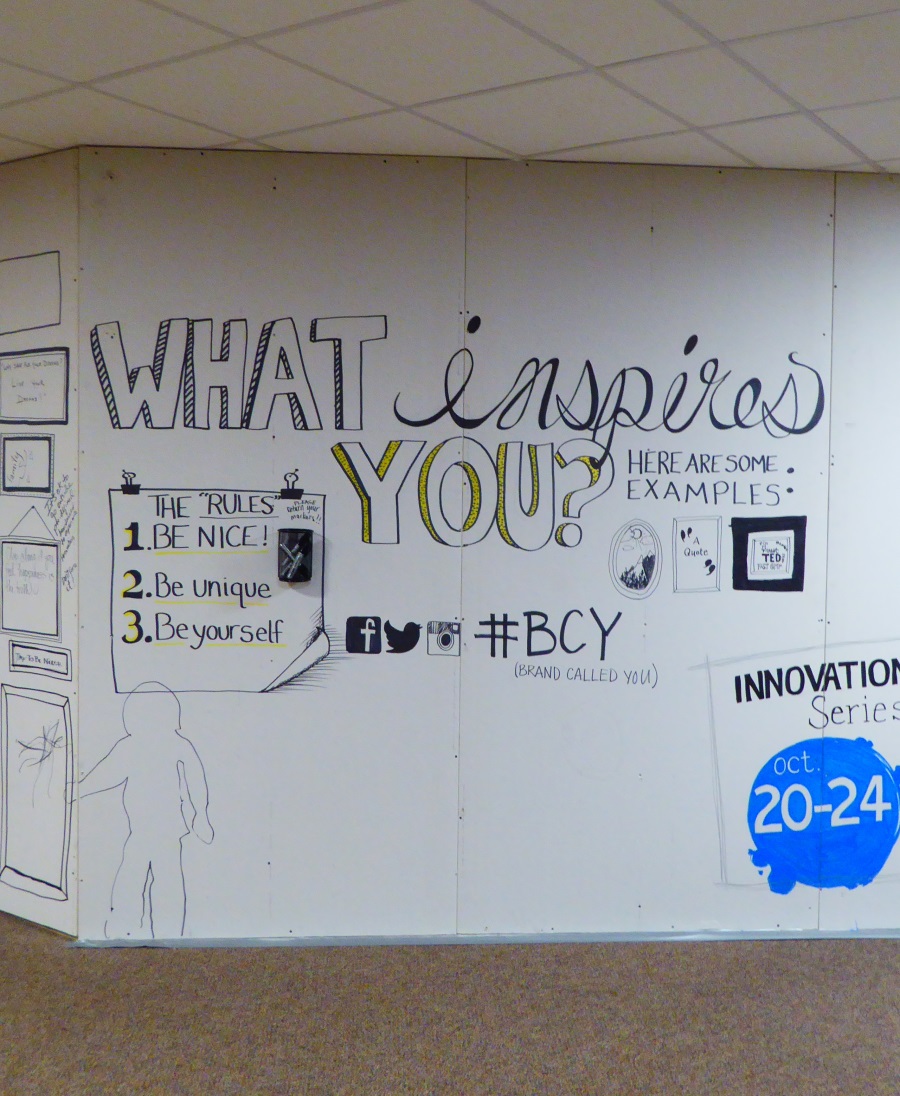 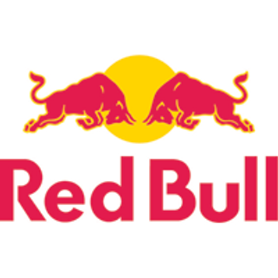 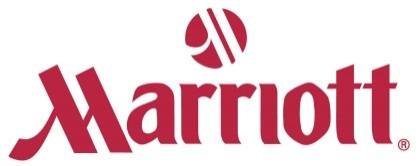 Experience the design process:
 
Be open to surprise, play 
Don’t be afraid to fail
Focus on the process
Embrace change
Empathize 
Get others involved and..
Co-create
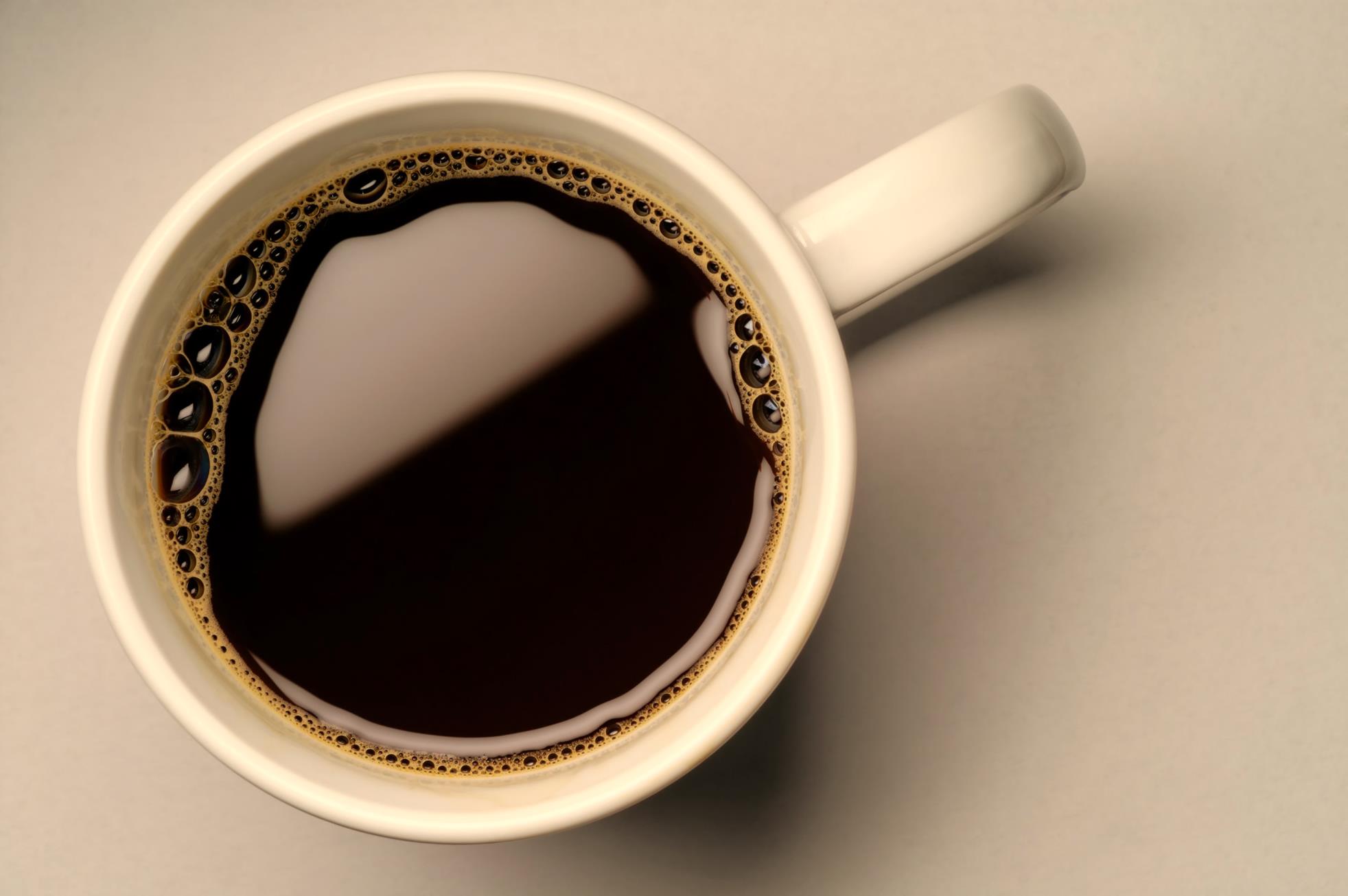 break
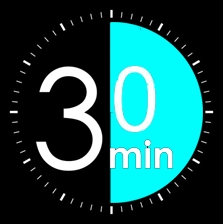 Storytelling 
le Lion des Flandres
Meet Hans Vertonghen
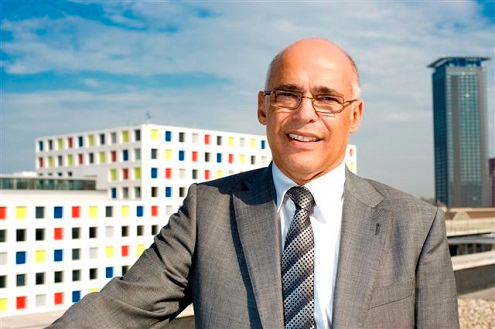 Planning to open a new hotel in Antwerp
Has worked as (pre-opening) GM for Starwood and Dolce.
Now ready to own and operate a hotel based on his own vision and ideas
Hotel le Lion des Flandres
4+ Star property, aiming to be the hub for Antwerp visitors, both business and tourism.

Close to big musea and business centers

21st century hospitality with a Flemish twist
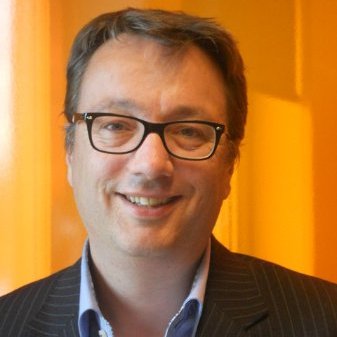 Meet: Jimmy
48 years from Liverpool
Wife and two kids
Self employed marketing consultant specialized in food retail. Customers throughout cities in western Europe
Stays in hotels 3-5 nights a month for business
Plays tennis, donates to art charities
Visits highlights during city stays, loves architecture
“a hotel is a place to meet, work and sleep”
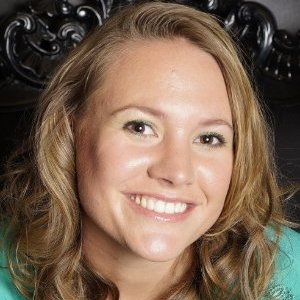 Meet: Melanie
34 years from Amsterdam
single
Senior project manager hospitality at Royal BAM construction company.  Stays in hotels 1-2 nights a month for business
Goes to the gym regularly, loves dining out and shopping with friends 

“a hotel has to give the feeling of being pampered in a homely and safe environment”
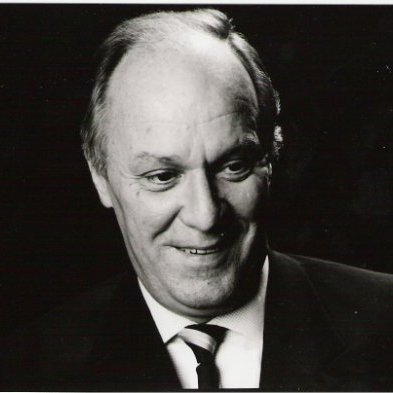 Meet: Jörn
63 years from Berlin 
Tim and his wife are retired 
Former insurance agent. 
Regular city trips and short breaks with his wife
Loves theatre/ opera, fine dining, studies art history

“a hotel should help me enjoy the city”
Your assignment
Team up!
Get to know the personas
Create the guest journey for hotel Le Lion des Flandres for each persona

Conclusions 12.00 o’clock
Your assignment
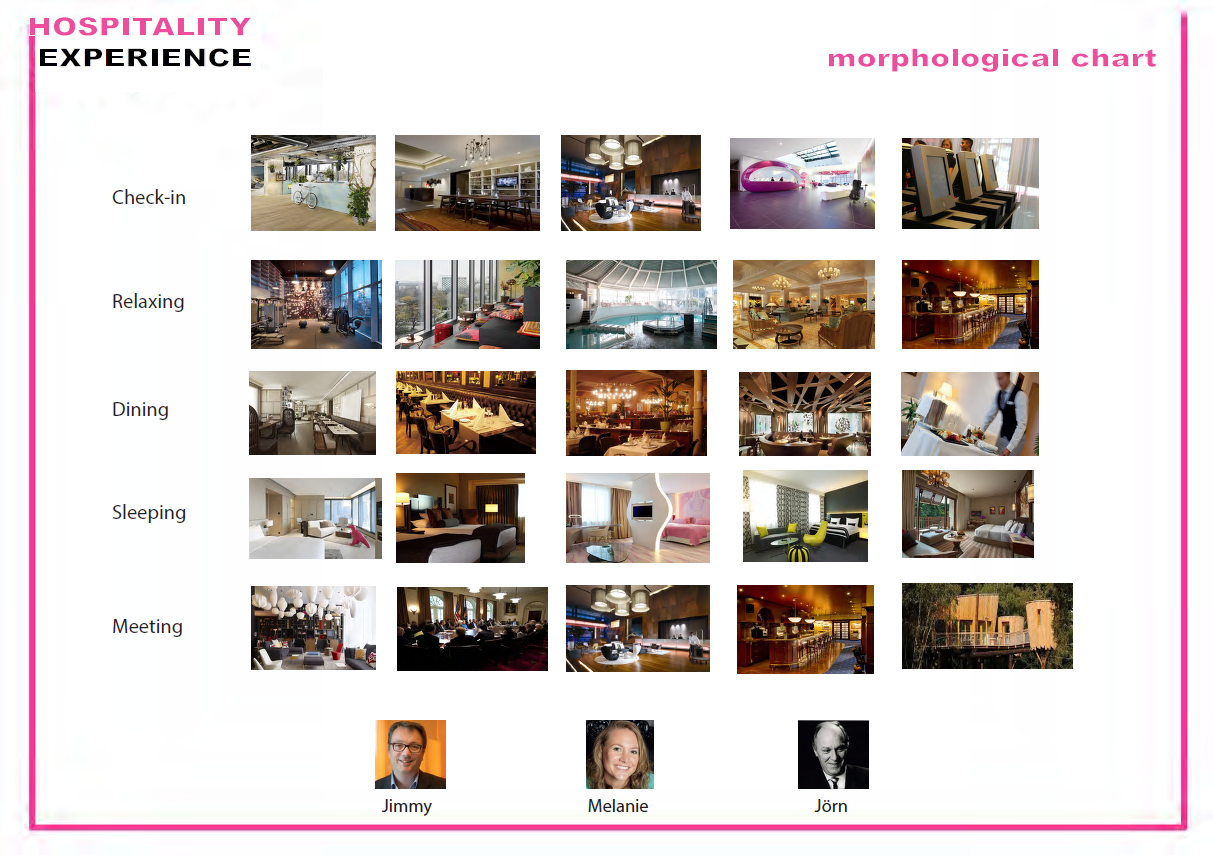 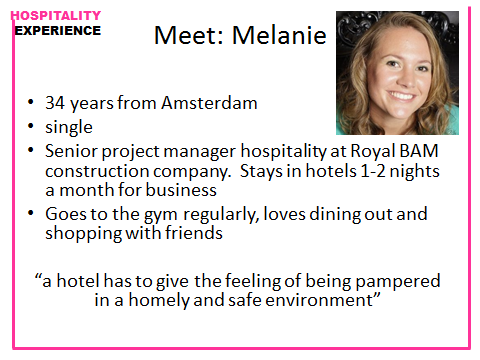 outcome
le Lion des Flandres
Our observations……
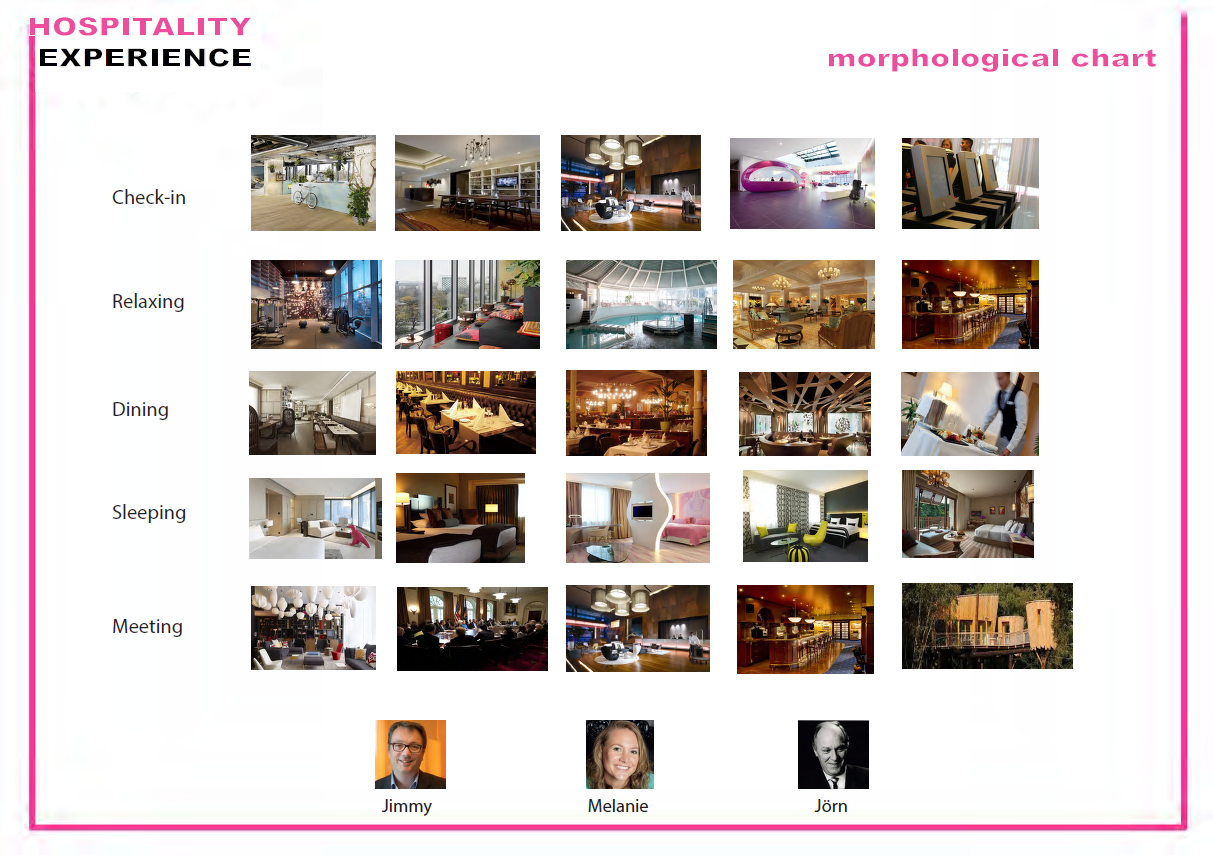 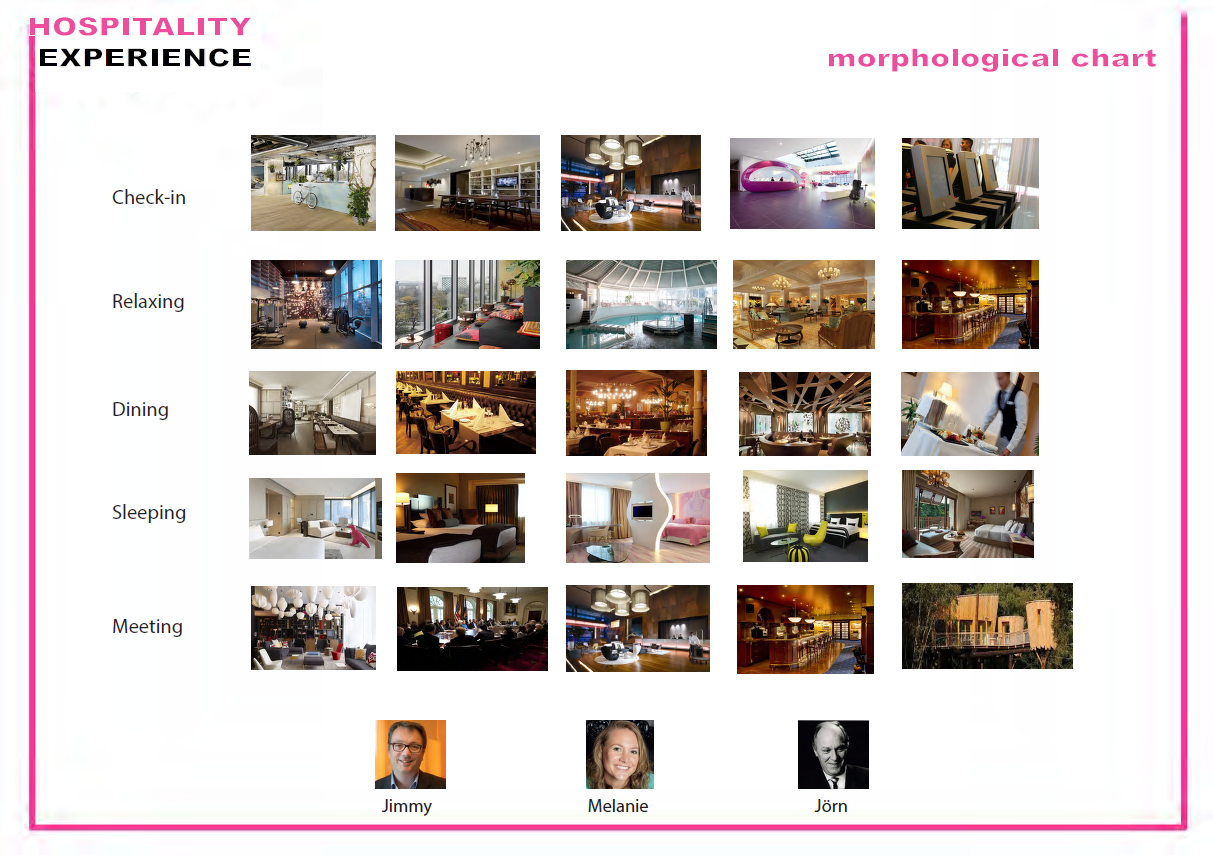 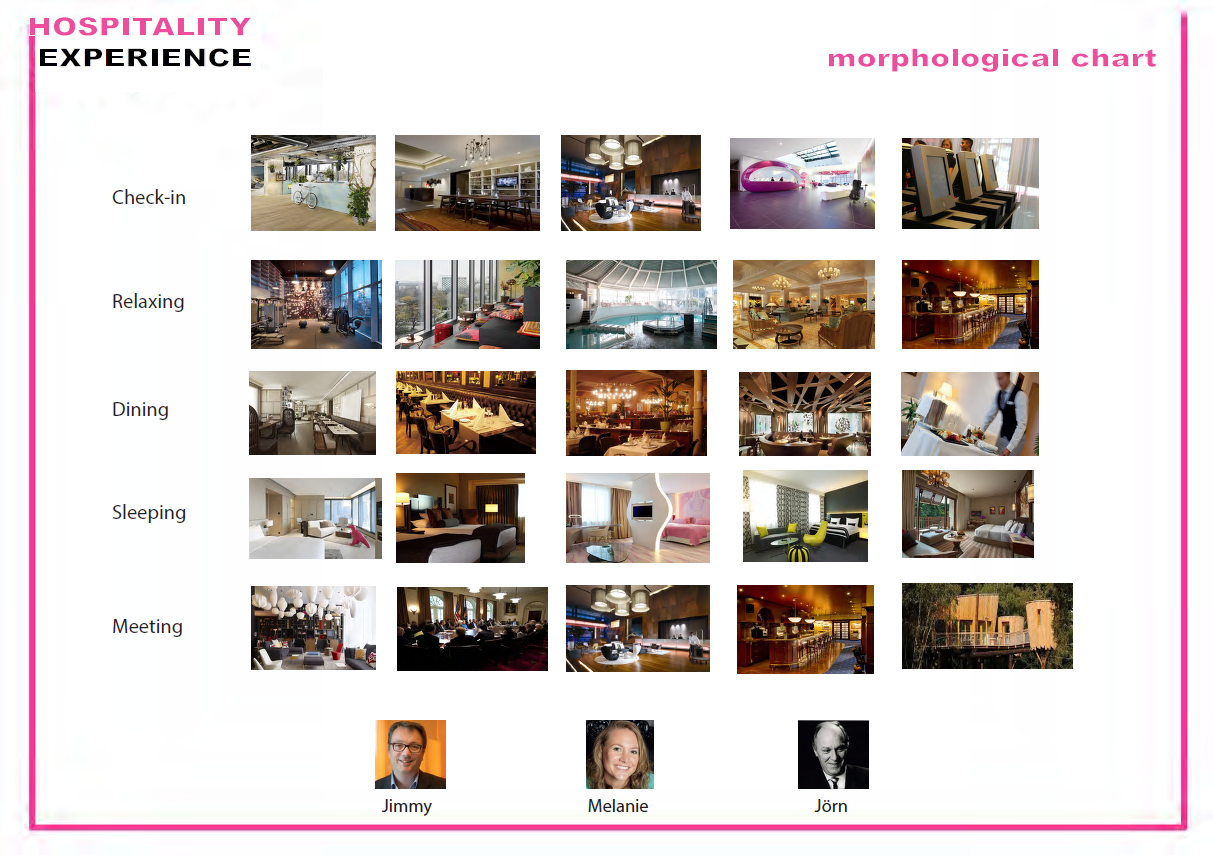 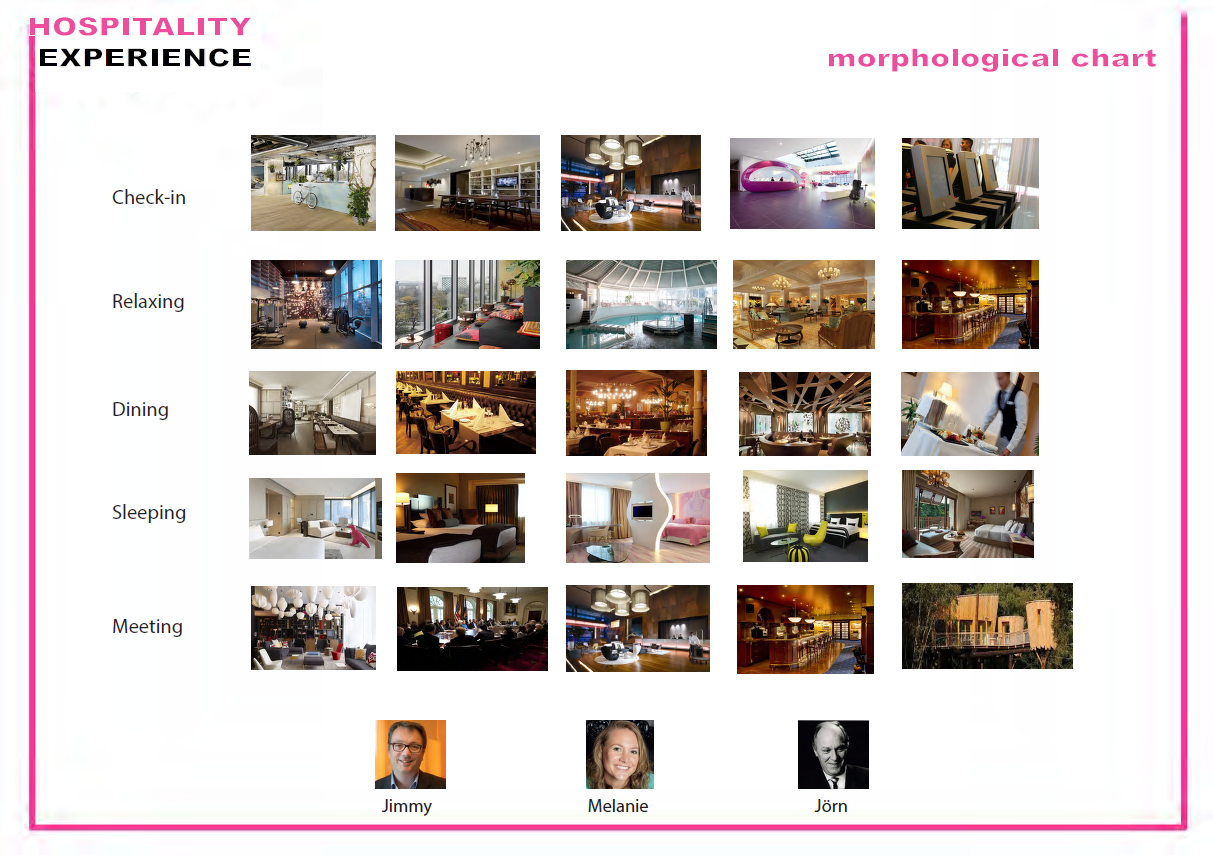 Our conclusions…….
Your conclusions?
Designing hospitality experiences
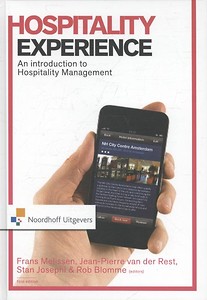 thank you
guestjourney@nhtv.nl